Year: 3-4

Term: 3

Objective: Combine two sentences using an appositive

Author: Stephanie Le Lievre
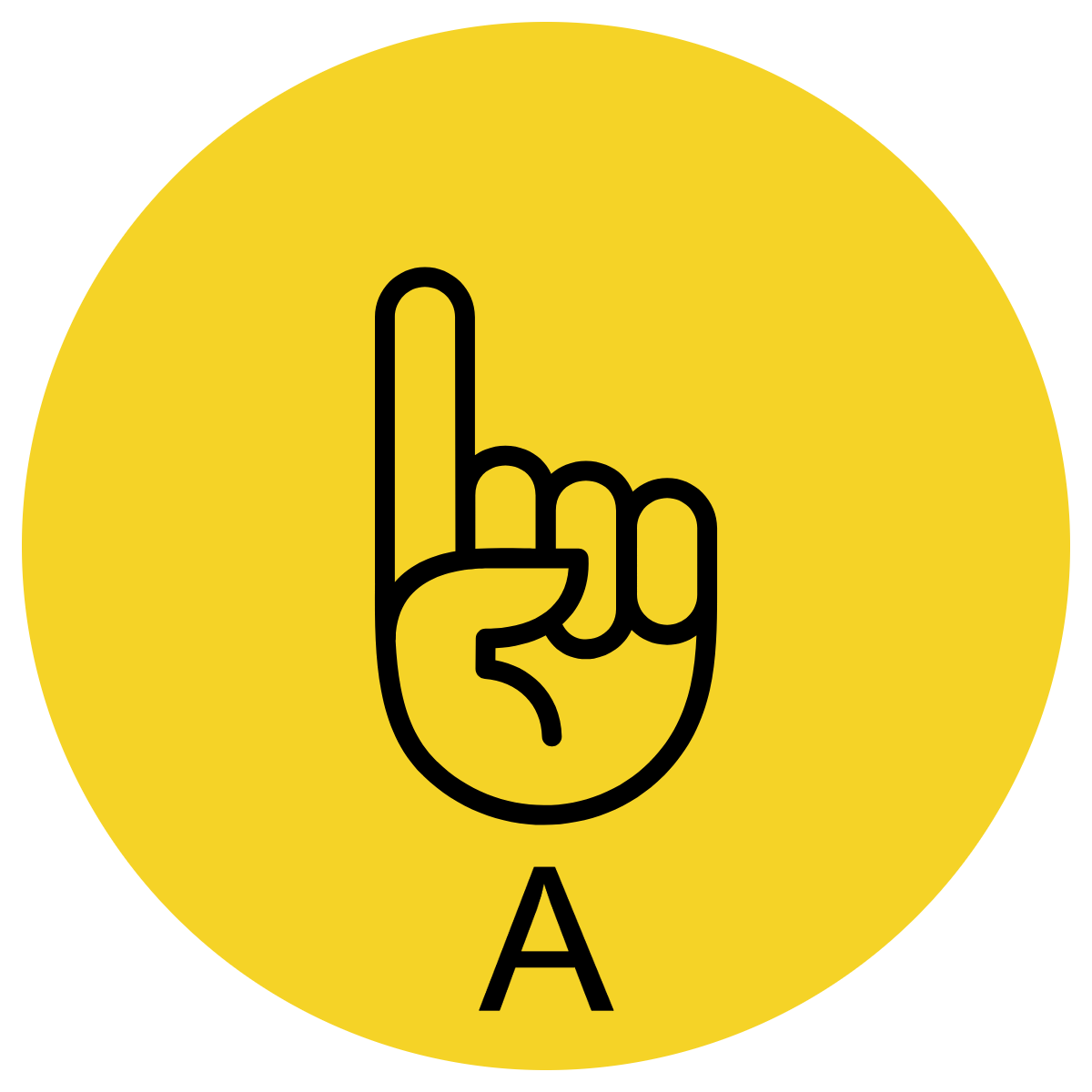 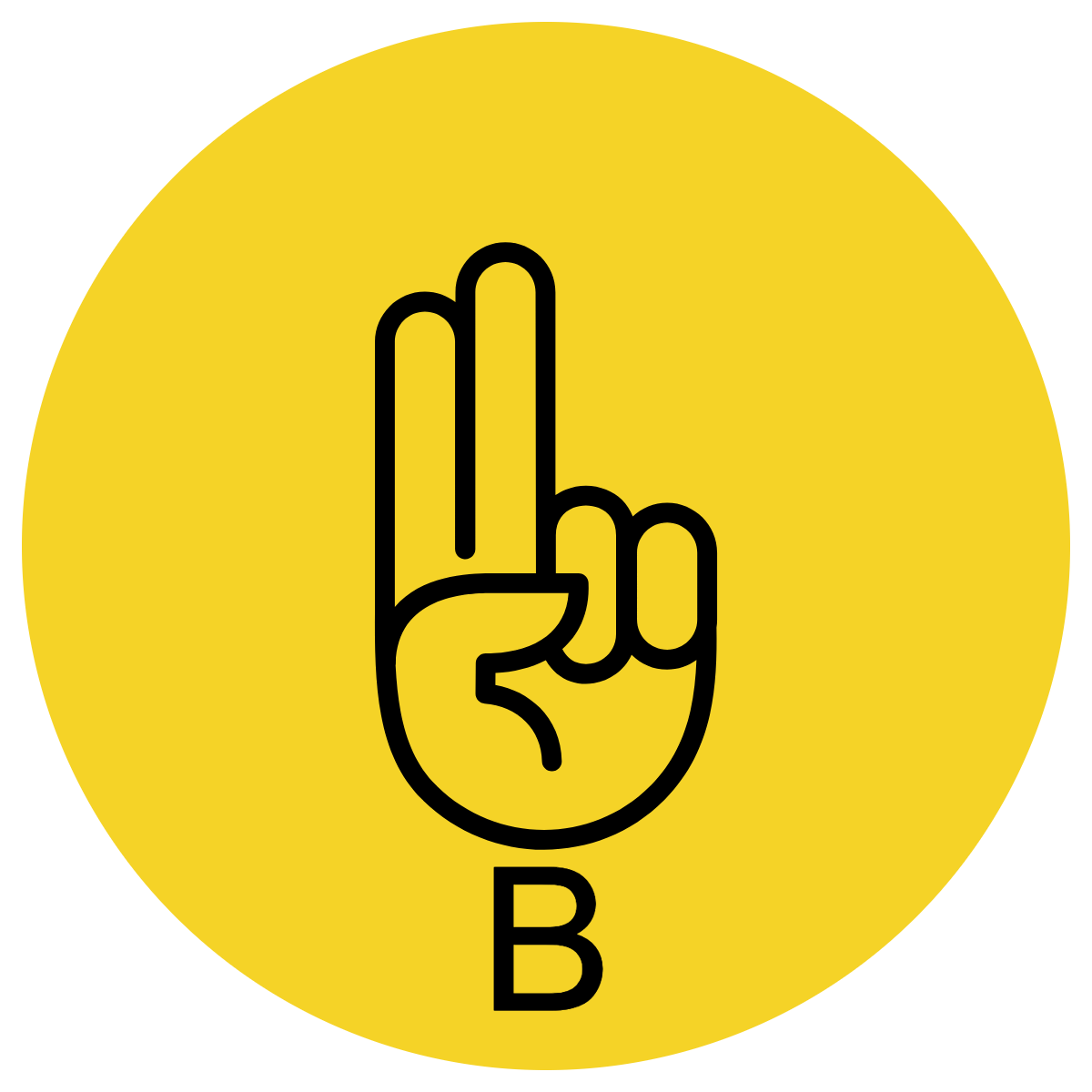 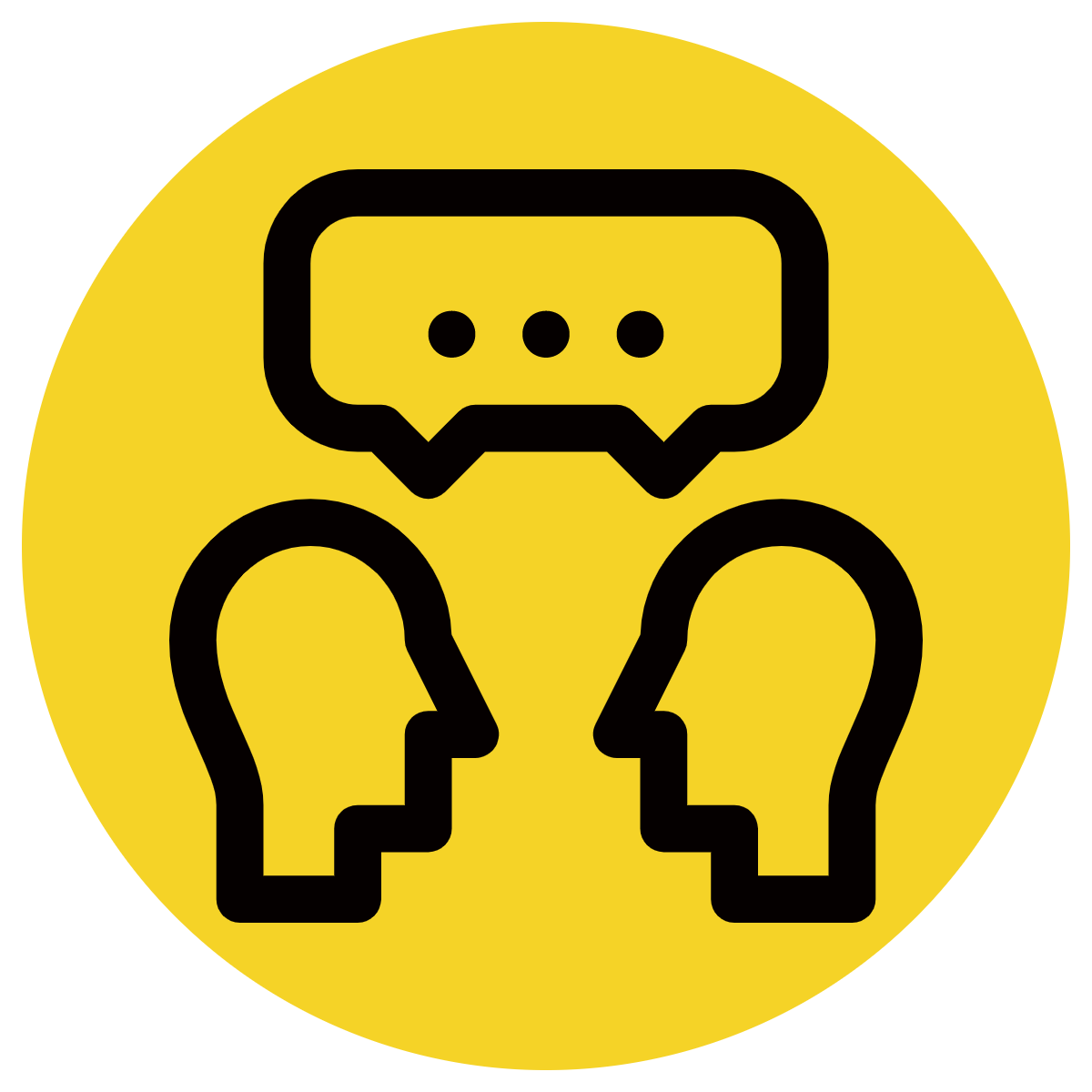 Pair Share
Multiple Choice
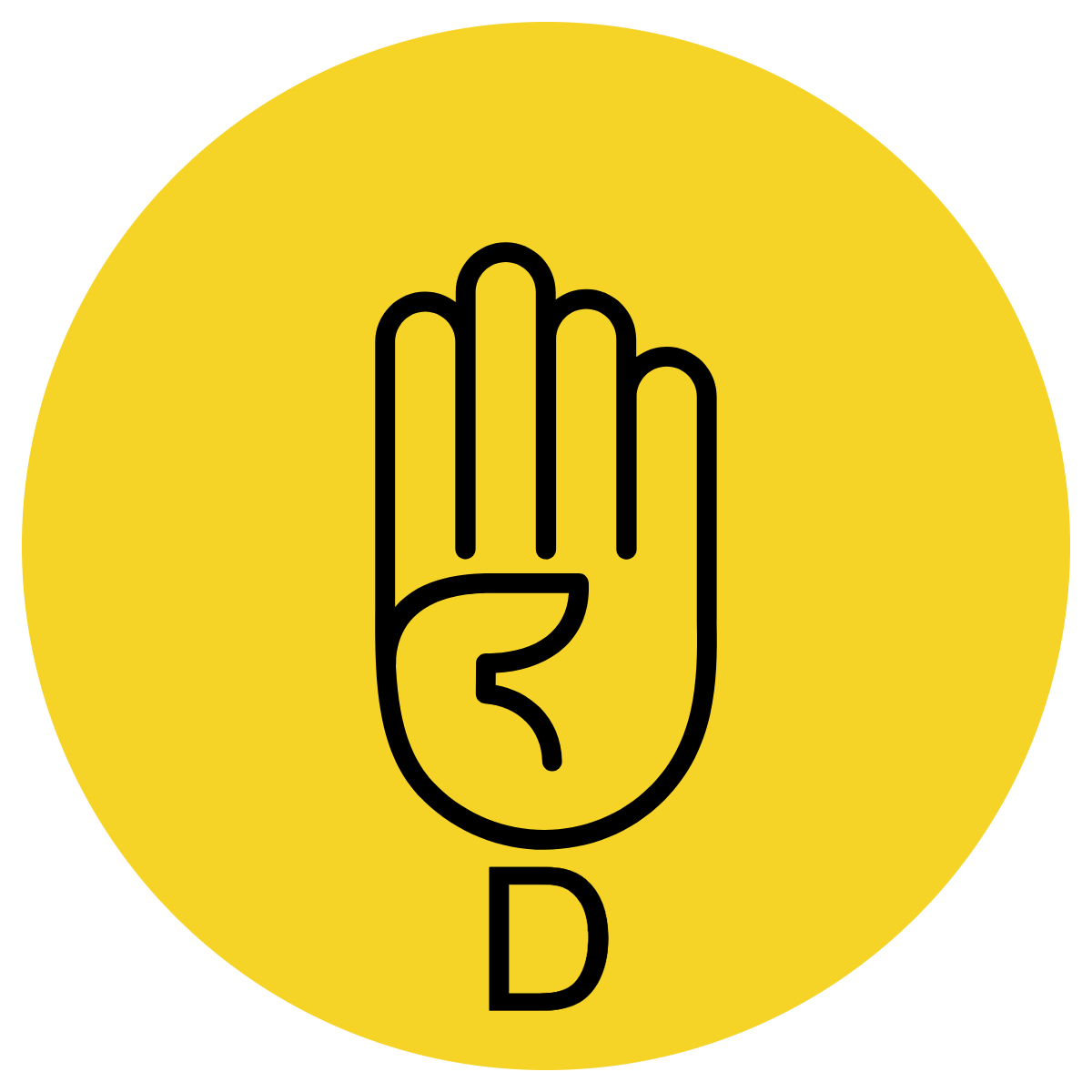 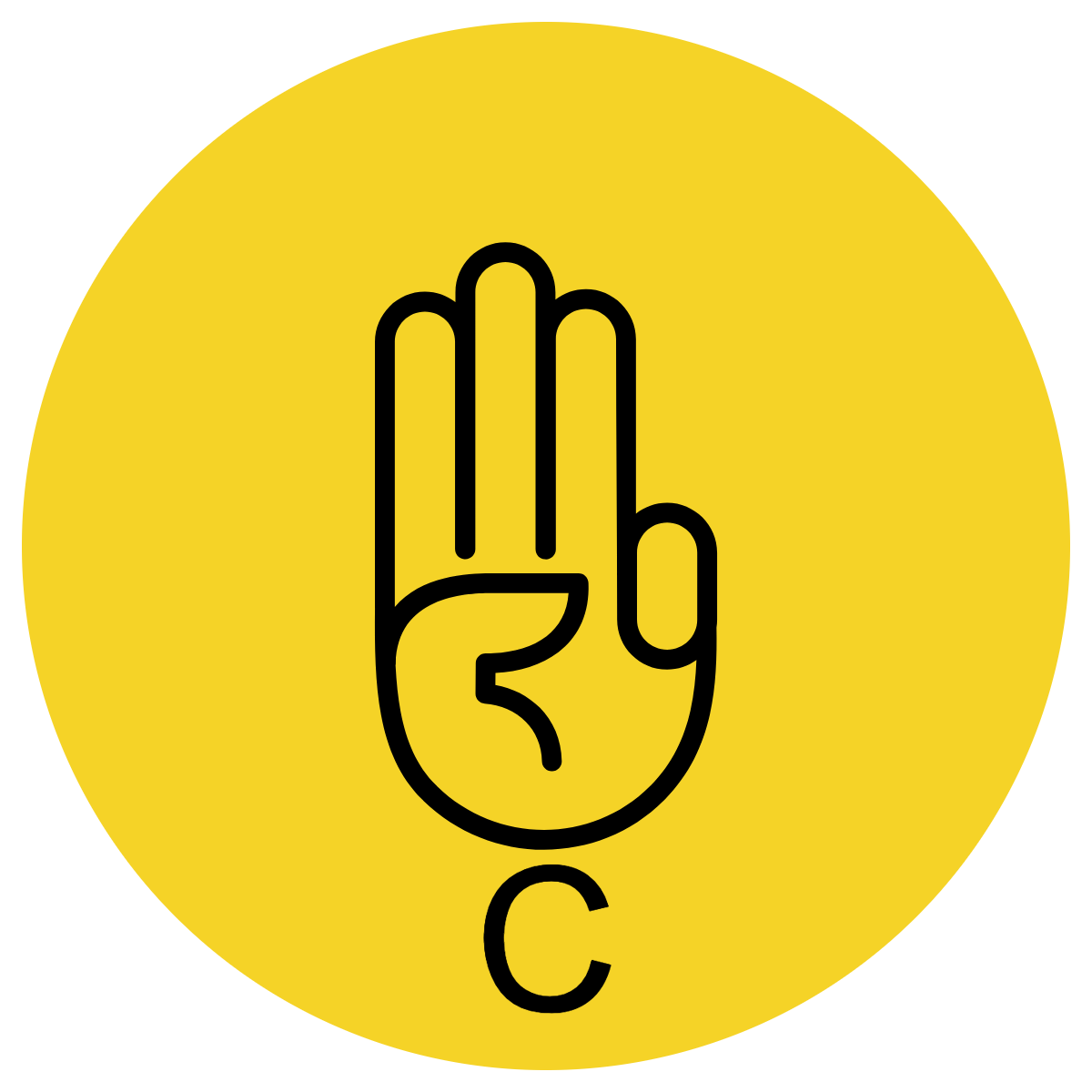 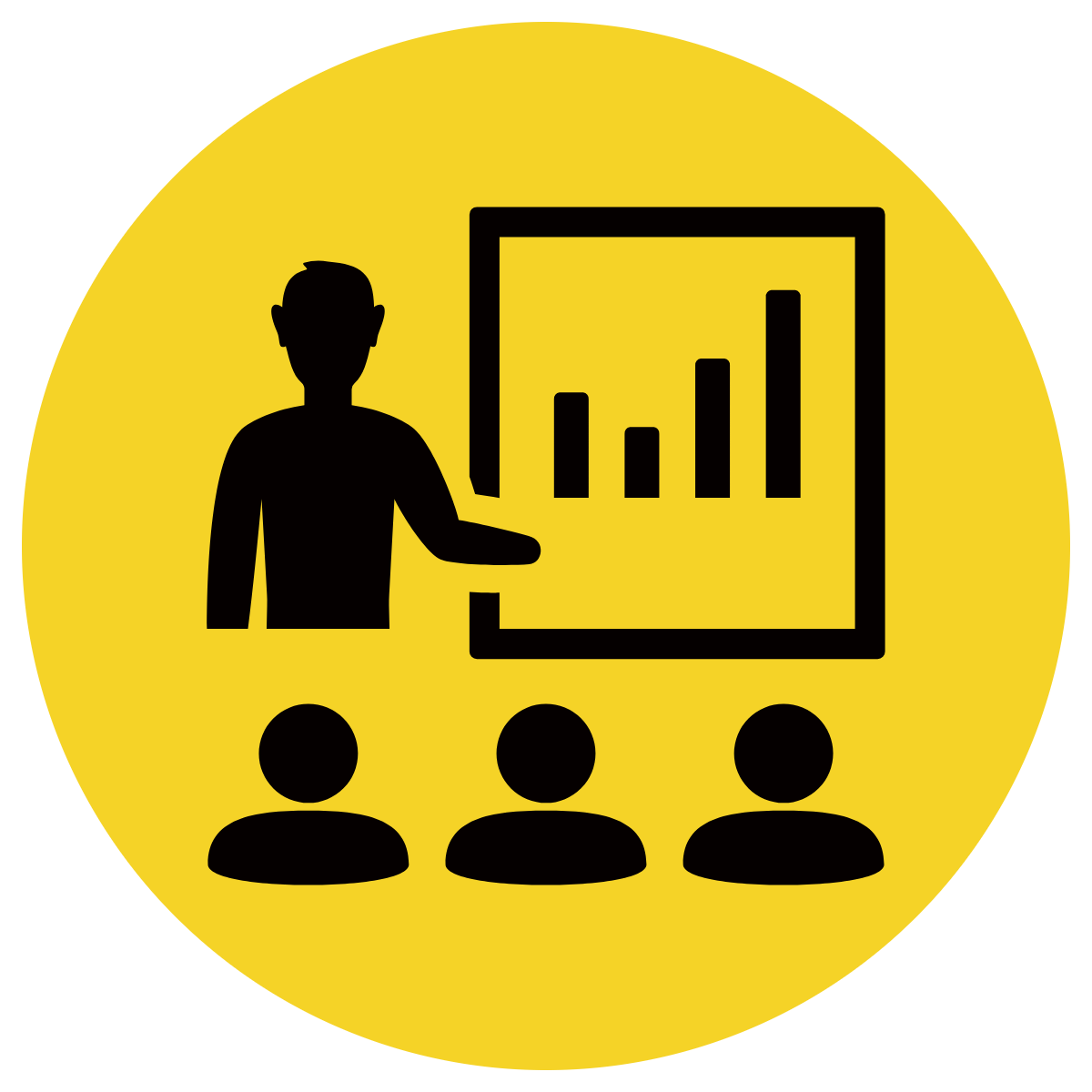 Pick a Stick/Answer (non-volunteer)
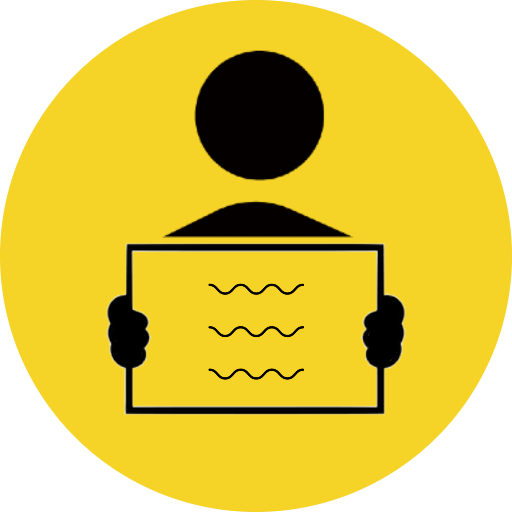 Whiteboards
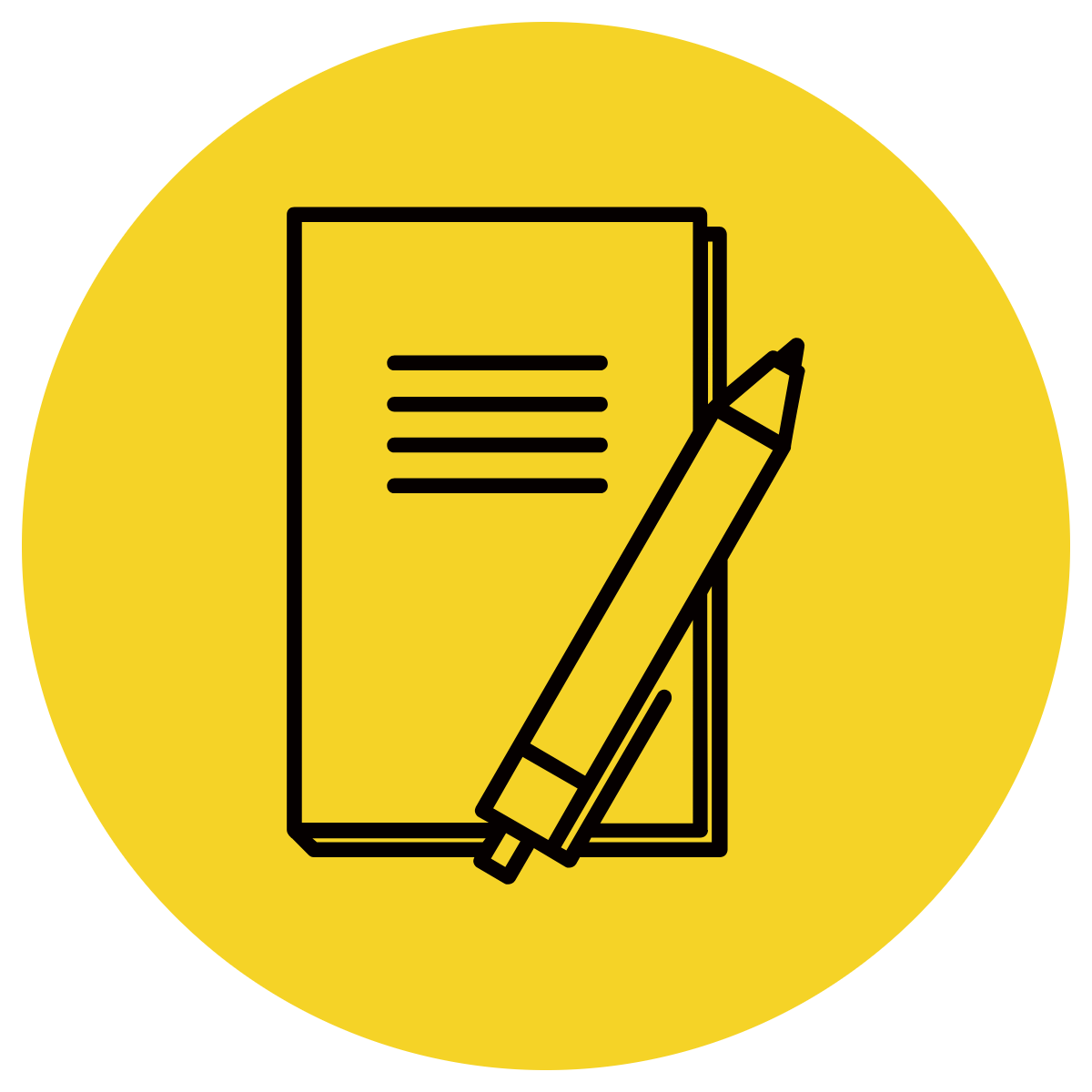 In Your Workbook
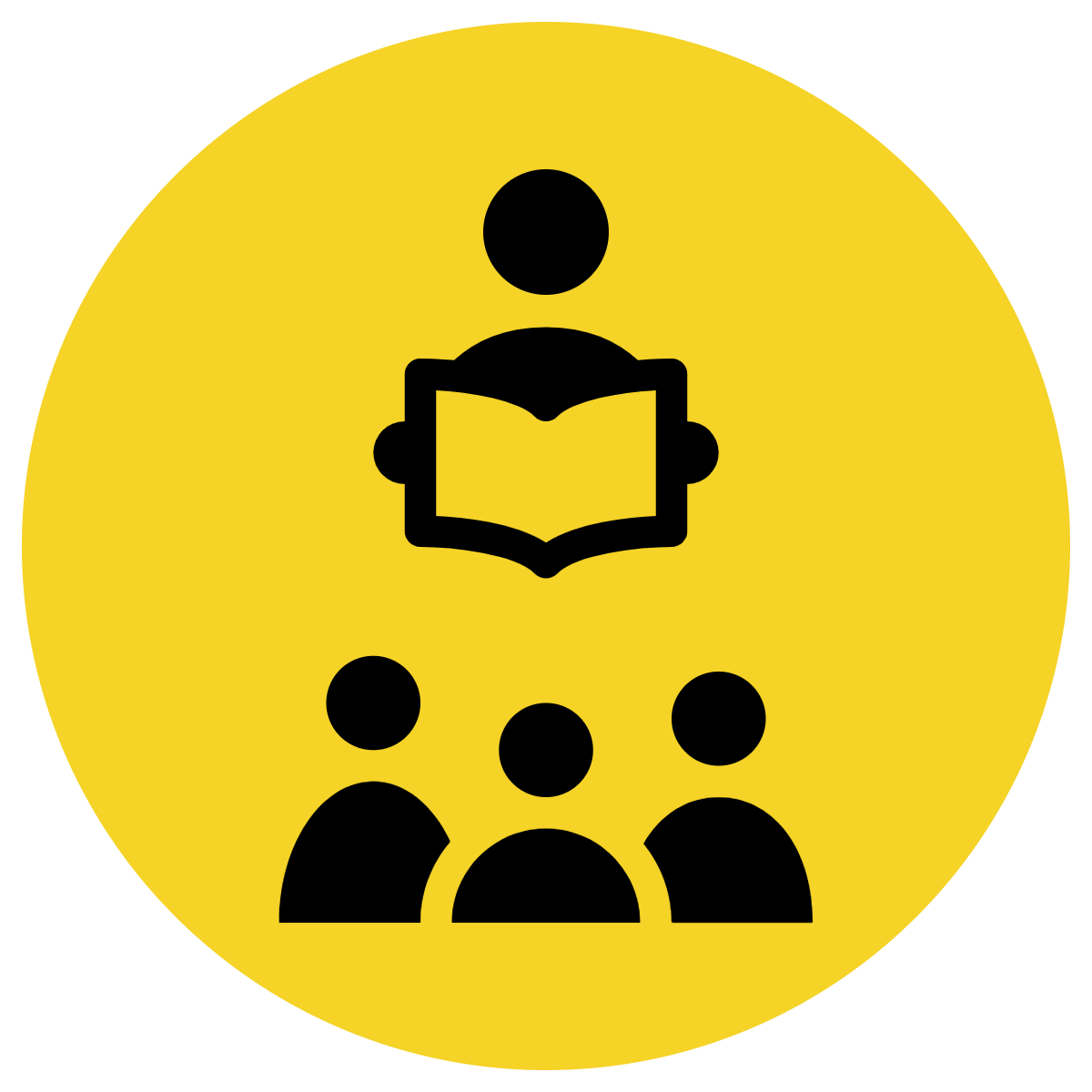 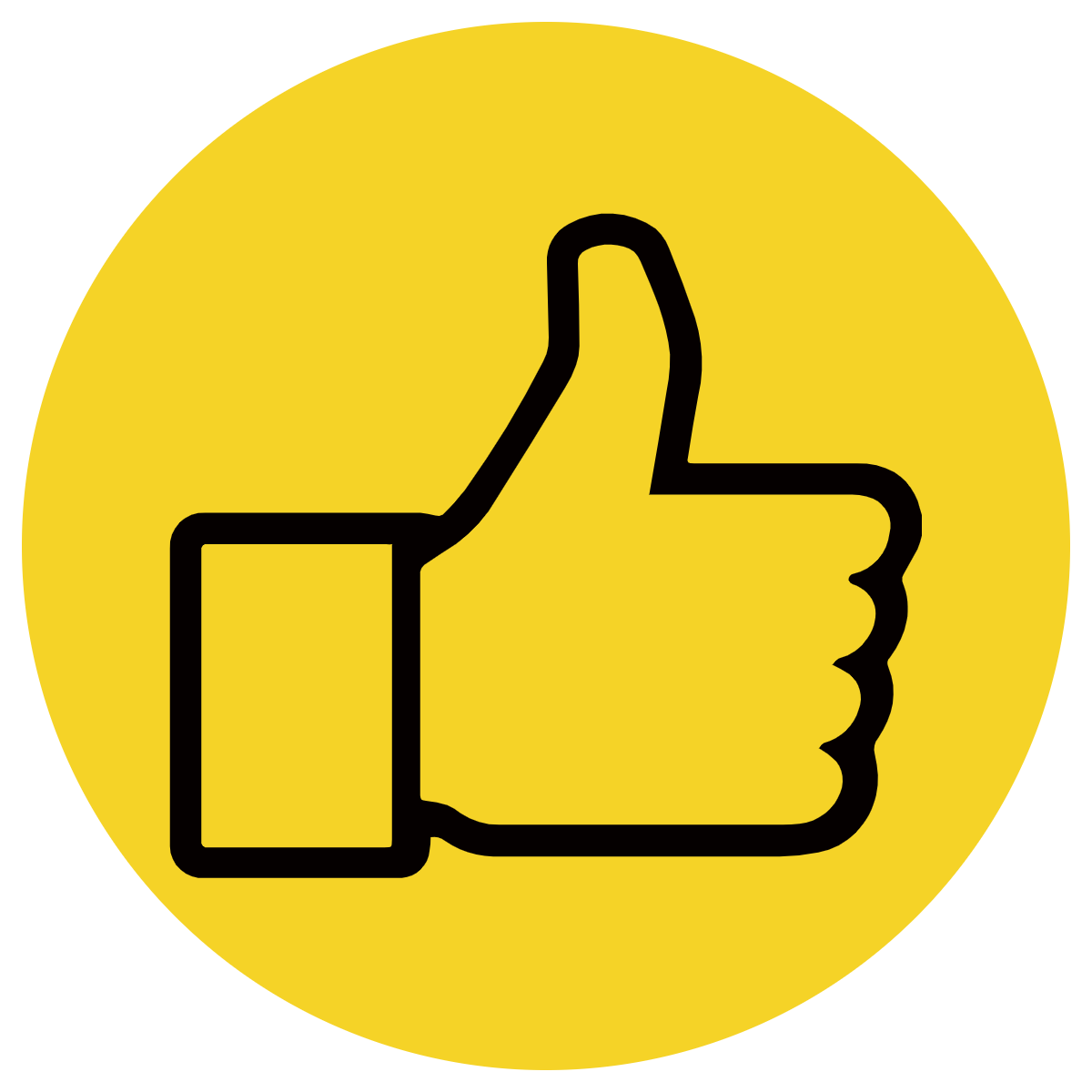 Track with me
Vote
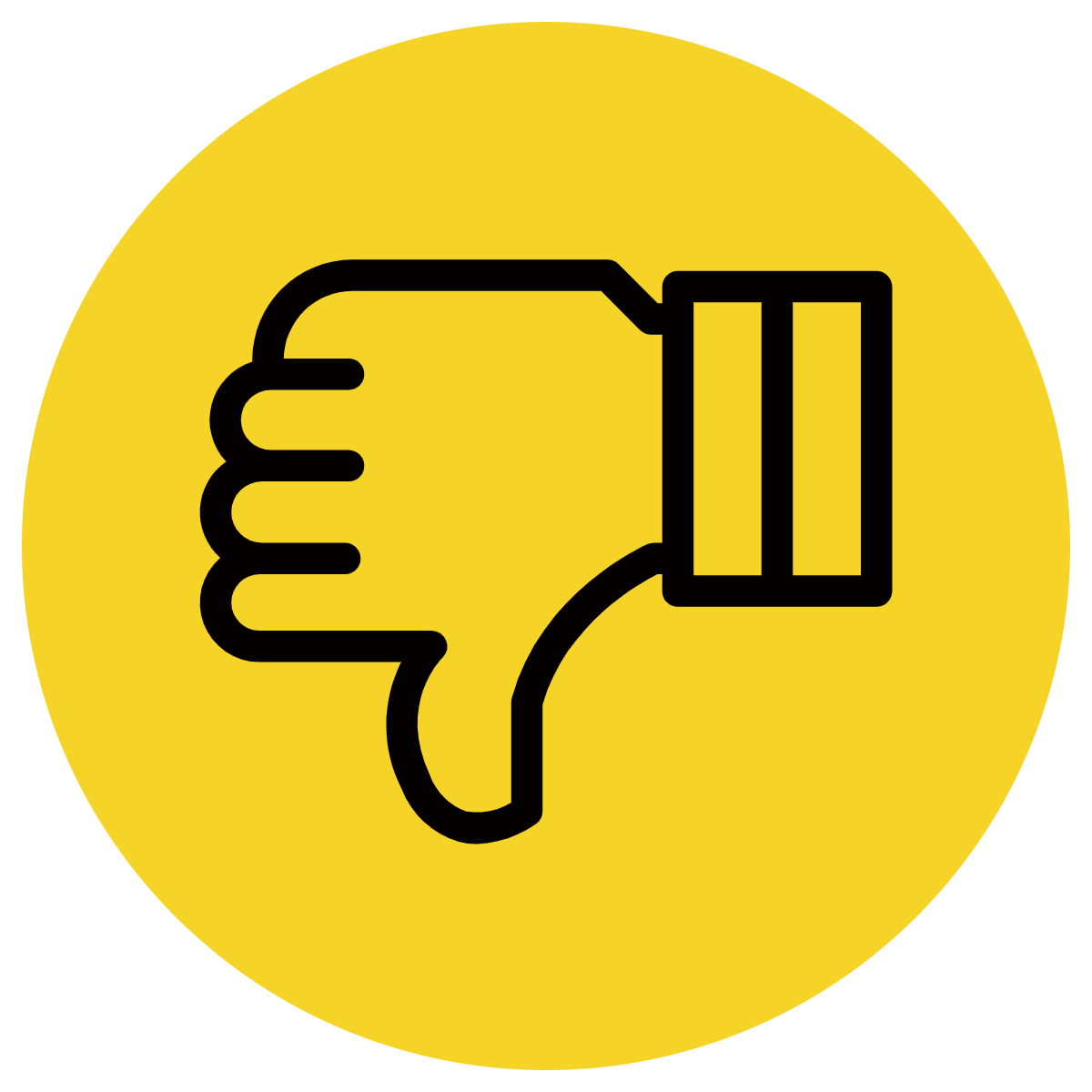 Read with me
Learning Objective
We are learning to combine two sentences using an appositive.
Concept Development
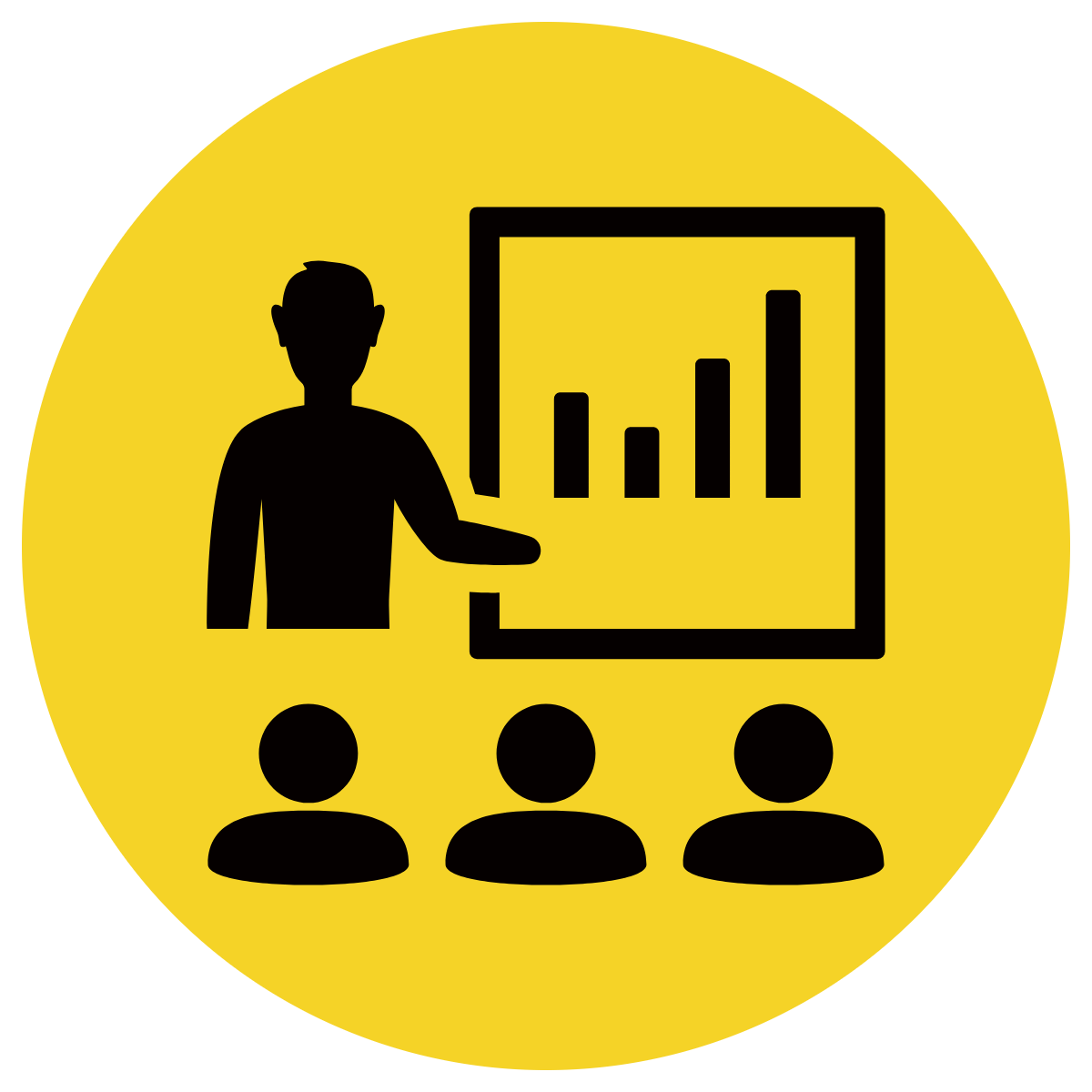 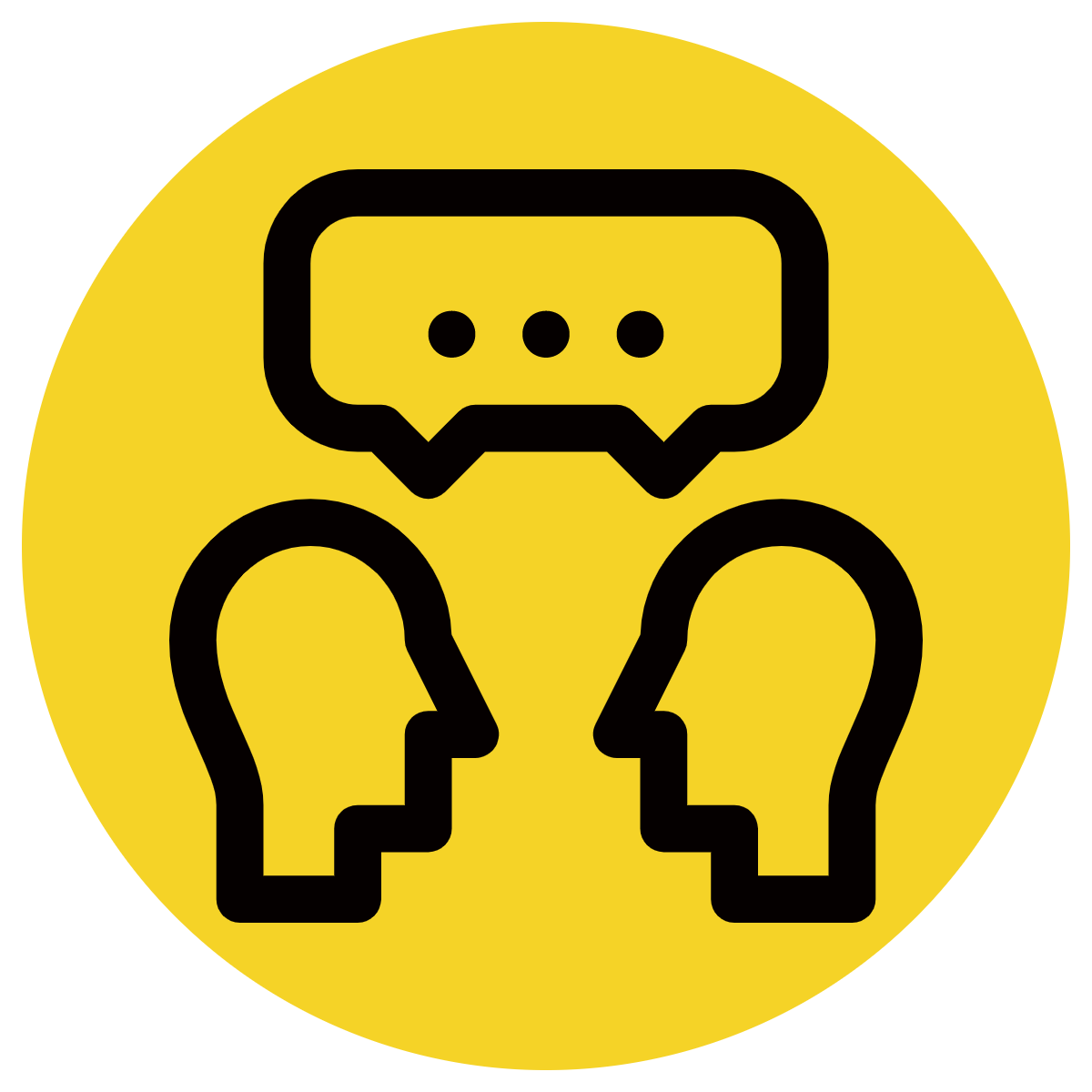 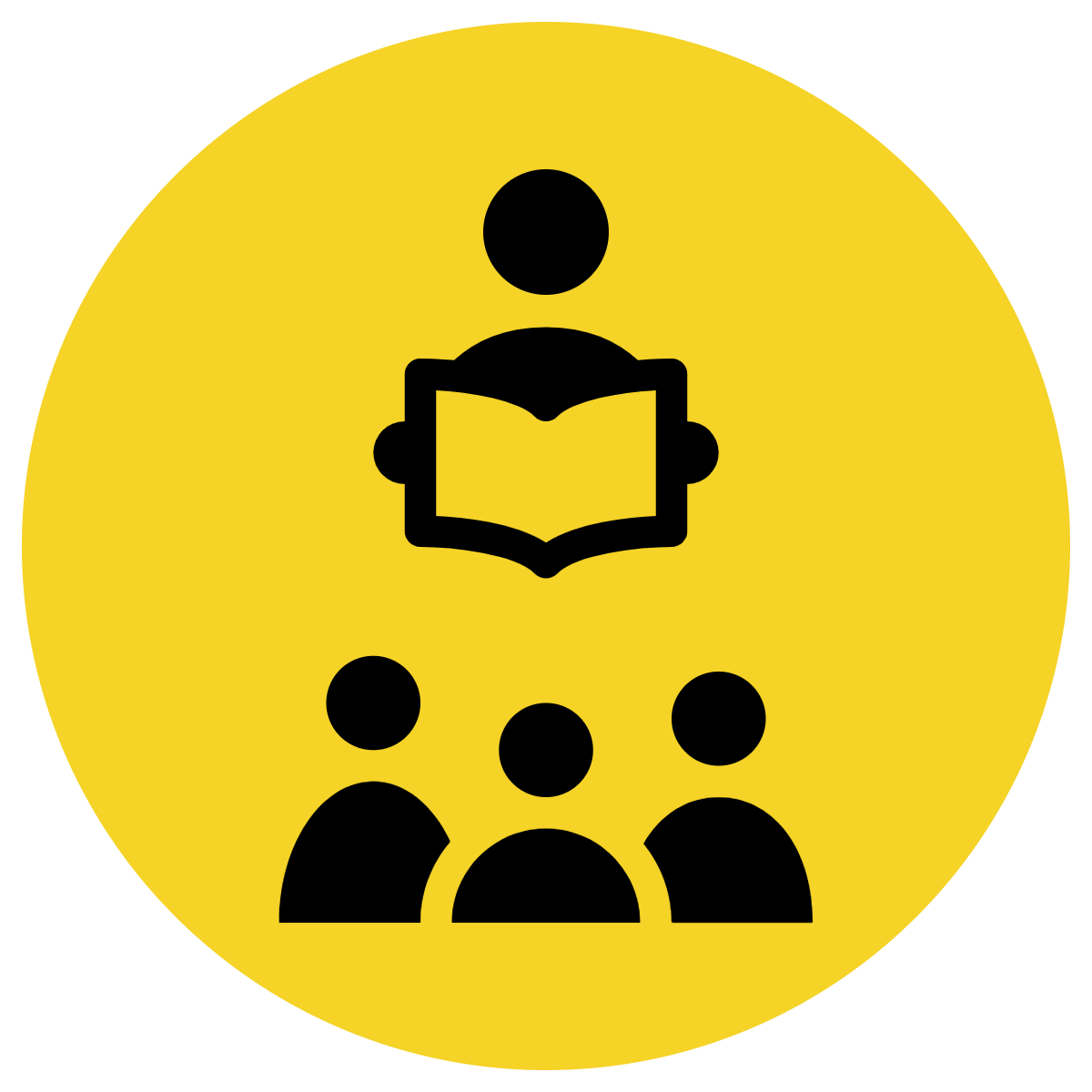 An appositive is a noun or pronoun set beside another noun or pronoun to explain or define it. An appositive re-names the noun. 
An appositive often starts with ‘an’, ‘a’, and ‘the’- but not always!
A comma is required before and after the appositive.
CFU:
What is an appositive? 
Why is this an example of a sentence with an appositive? 
What is the subject/ appositive in this sentence
Examples:
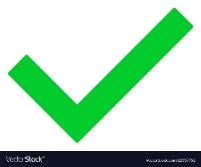 The star-sucker pygmy, the smallest octopus in the world, is found in fairly shallow waters in the western Pacific.
The chief surgeon, an expert in organ-transplant procedures, took her nephew on a hospital tour.
Patty Mills, an Australian professional basketball player, was the country’s first Indigenous flag bearer at an Olympic games.
Concept Development
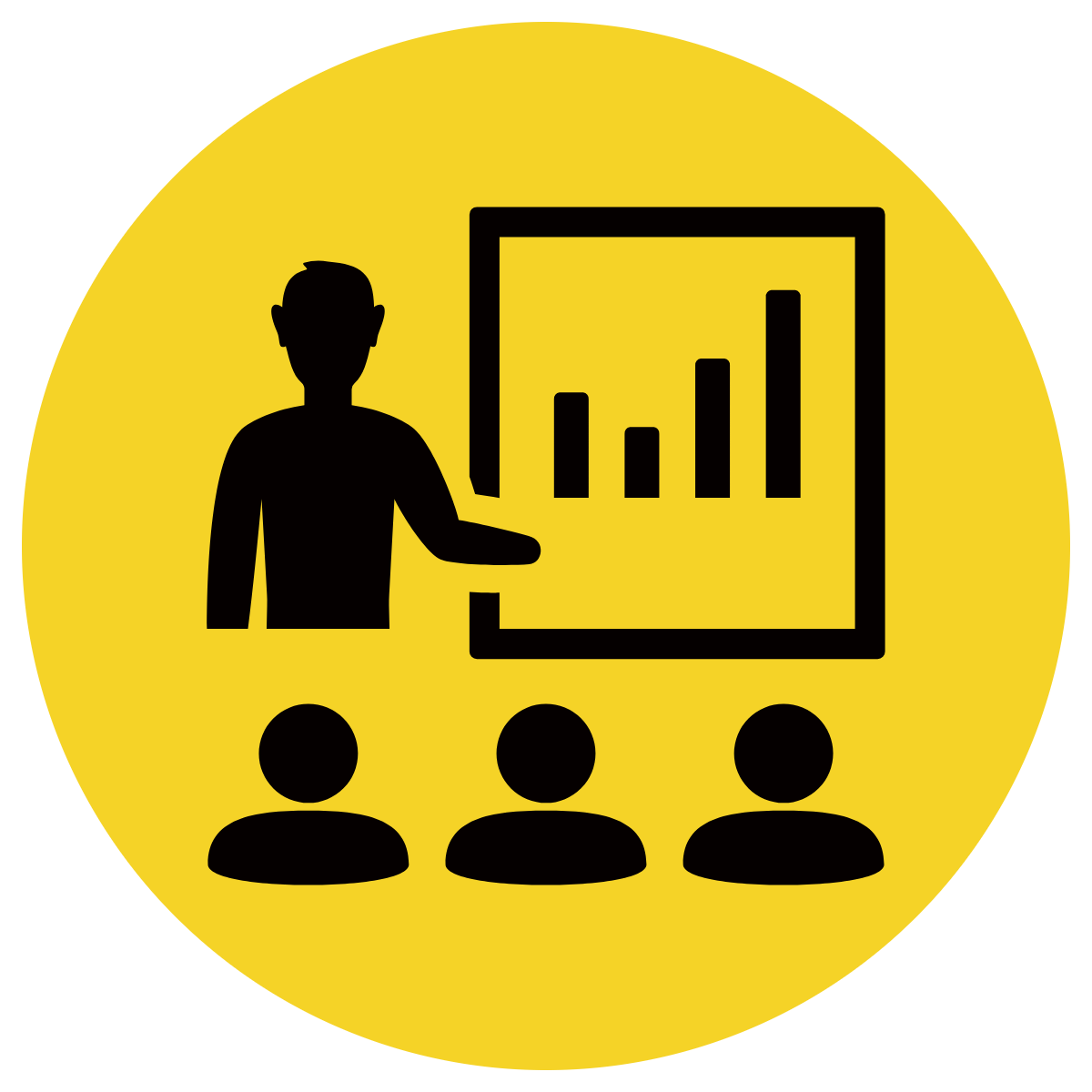 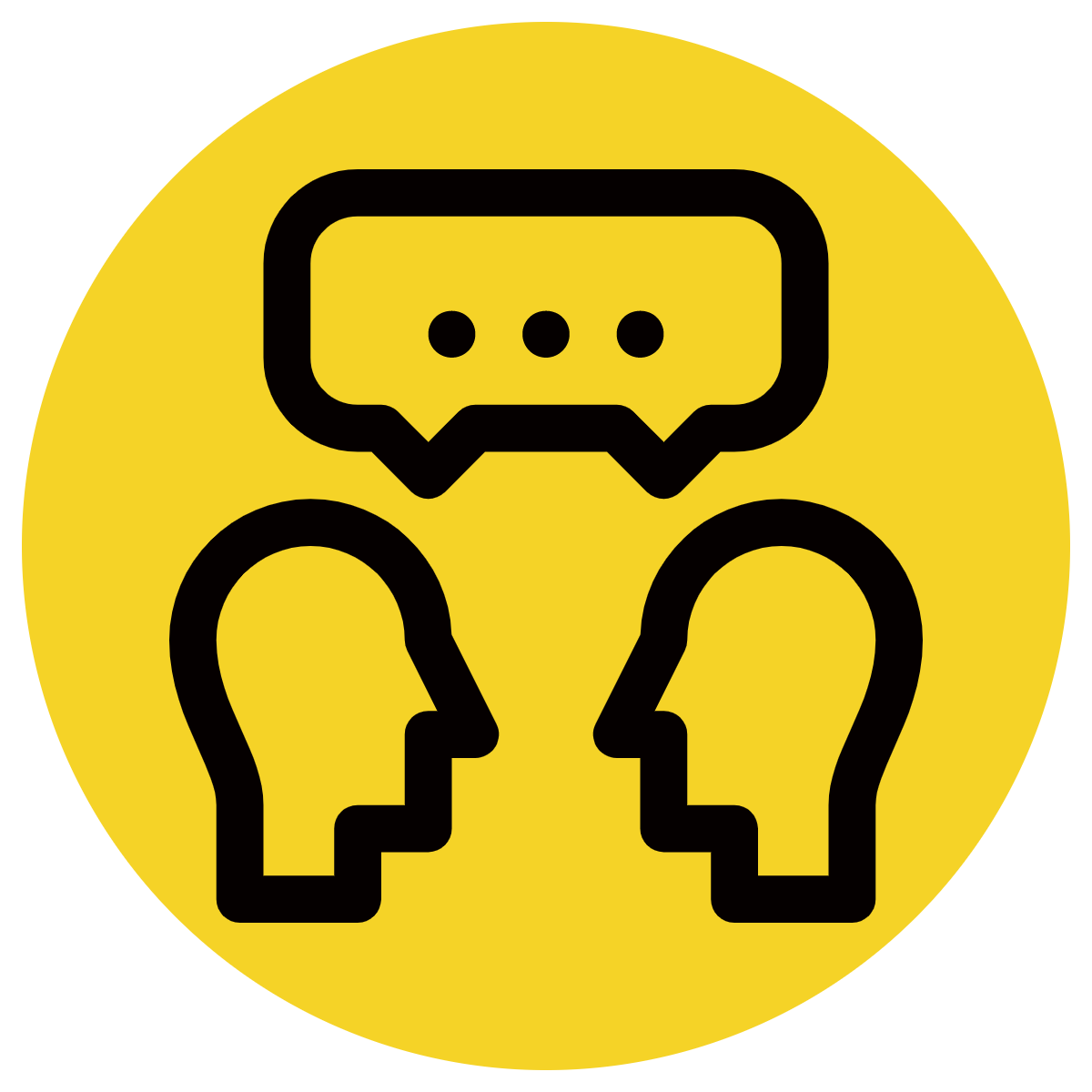 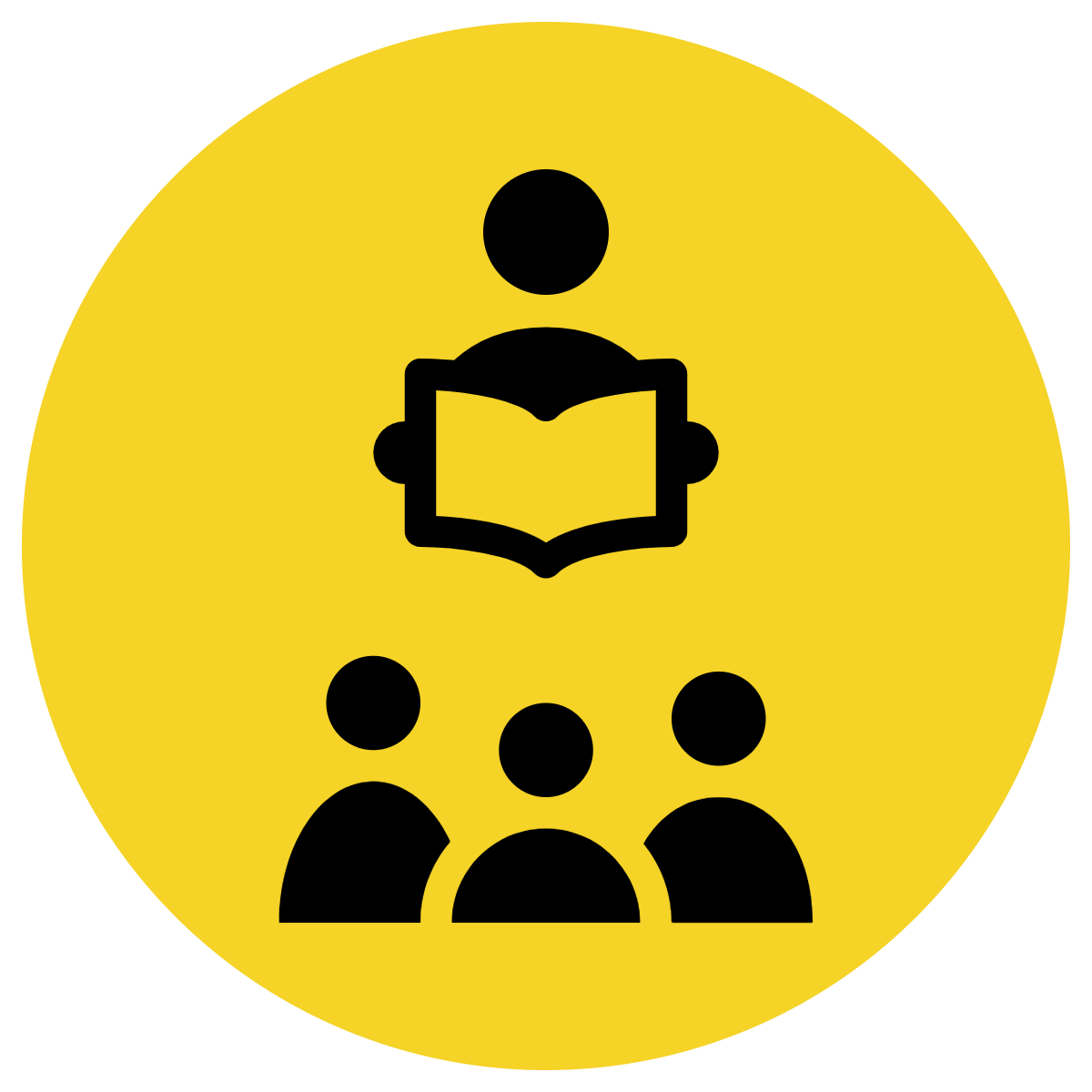 An appositive is a noun or pronoun set beside another noun or pronoun to explain or define it. An appositive re-names the noun. 
An appositive often starts with ‘an’, ‘a’, and ‘the’- but not always!
A comma is required before and after the appositive.
CFU:
Why is this not an example of a sentence with an appositive?
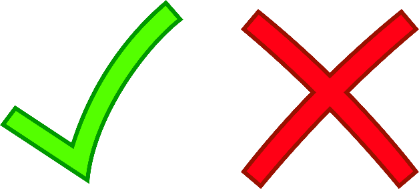 Non-Examples:
Stacey, battling against the wind and the rain, searched for the lost dog.
This sentence contains an embedded clause. Not an appositive.
My brother Luke, who lives in Melbourne, is coming home for Christmas.
This sentence contains an embedded clause. Not an appositive.
Concept Development
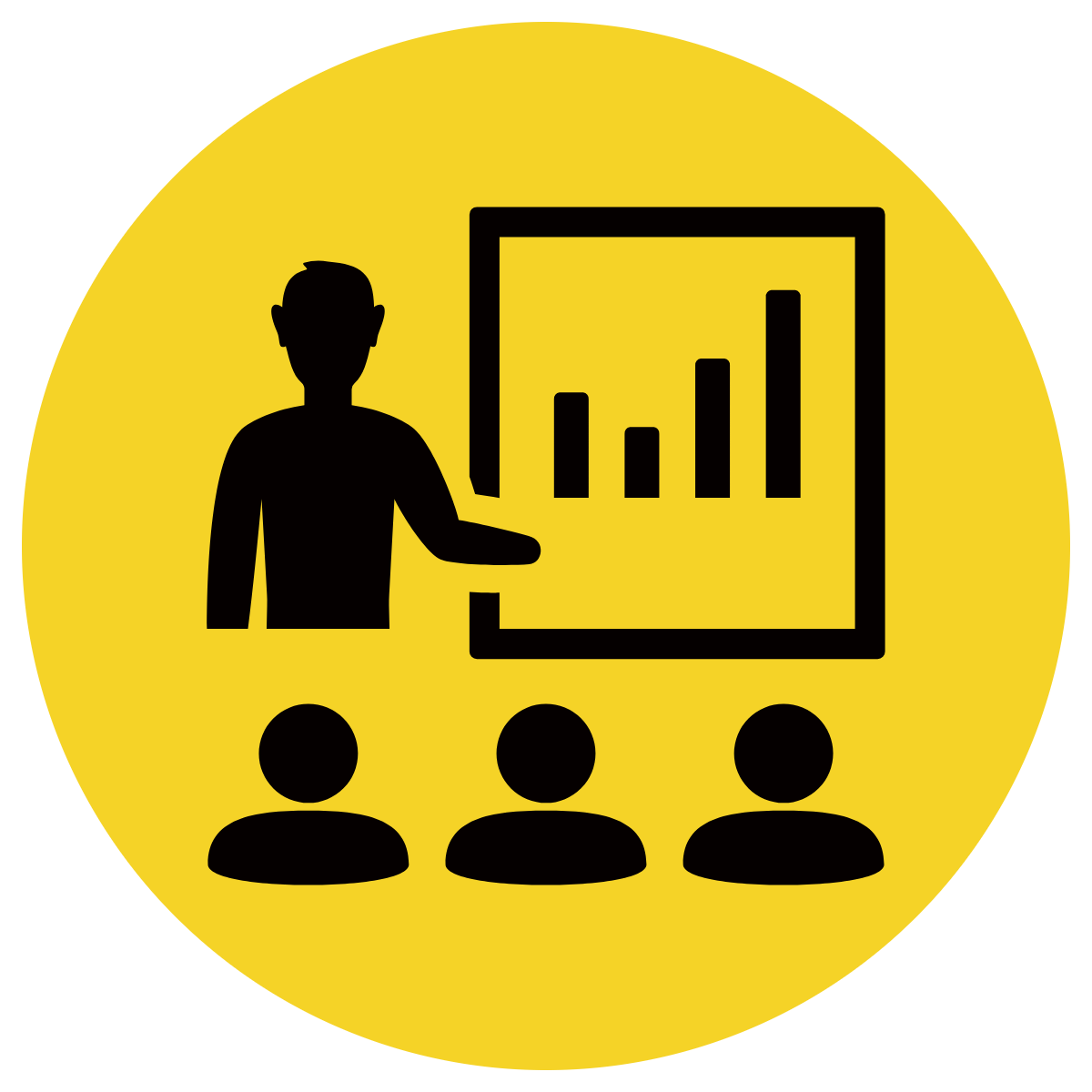 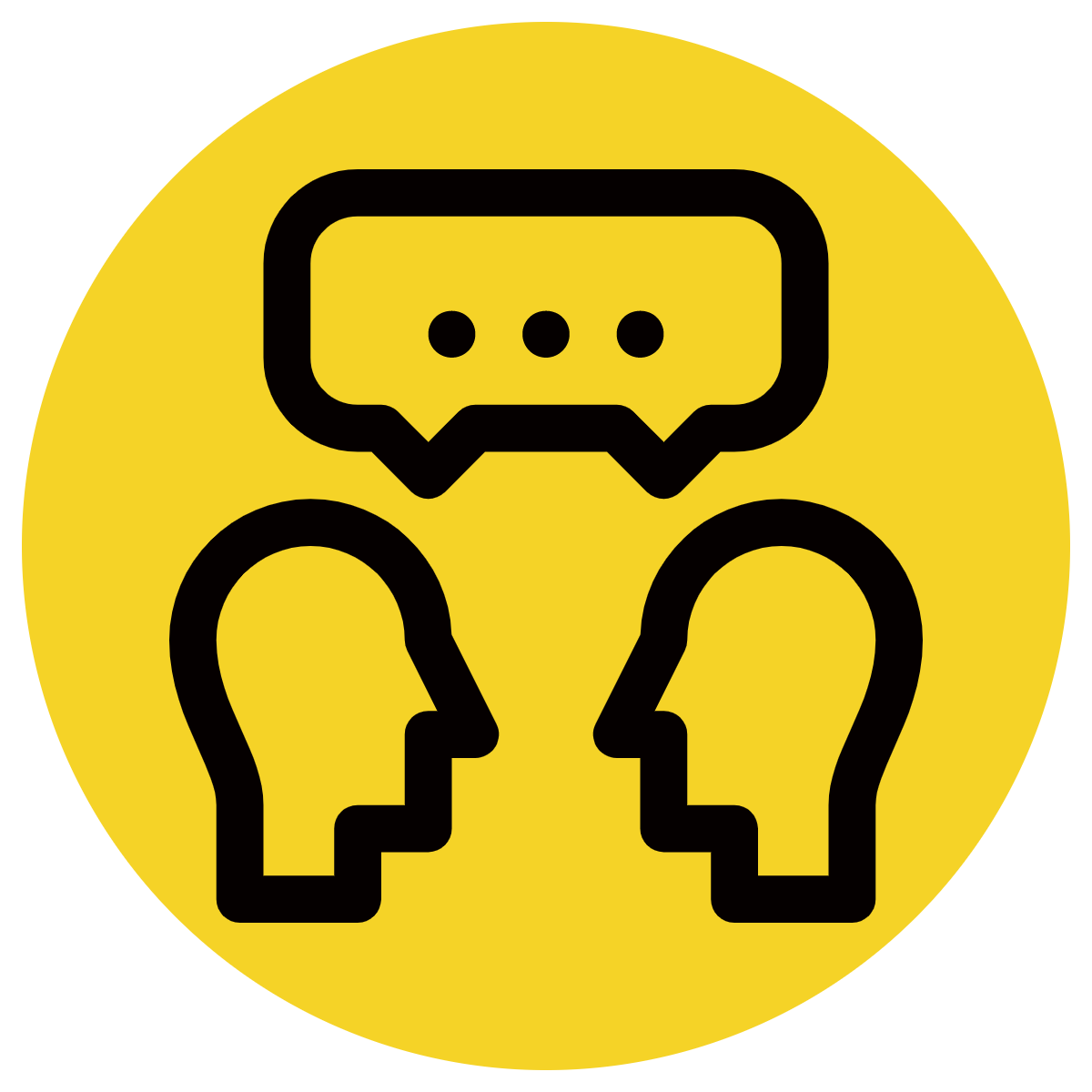 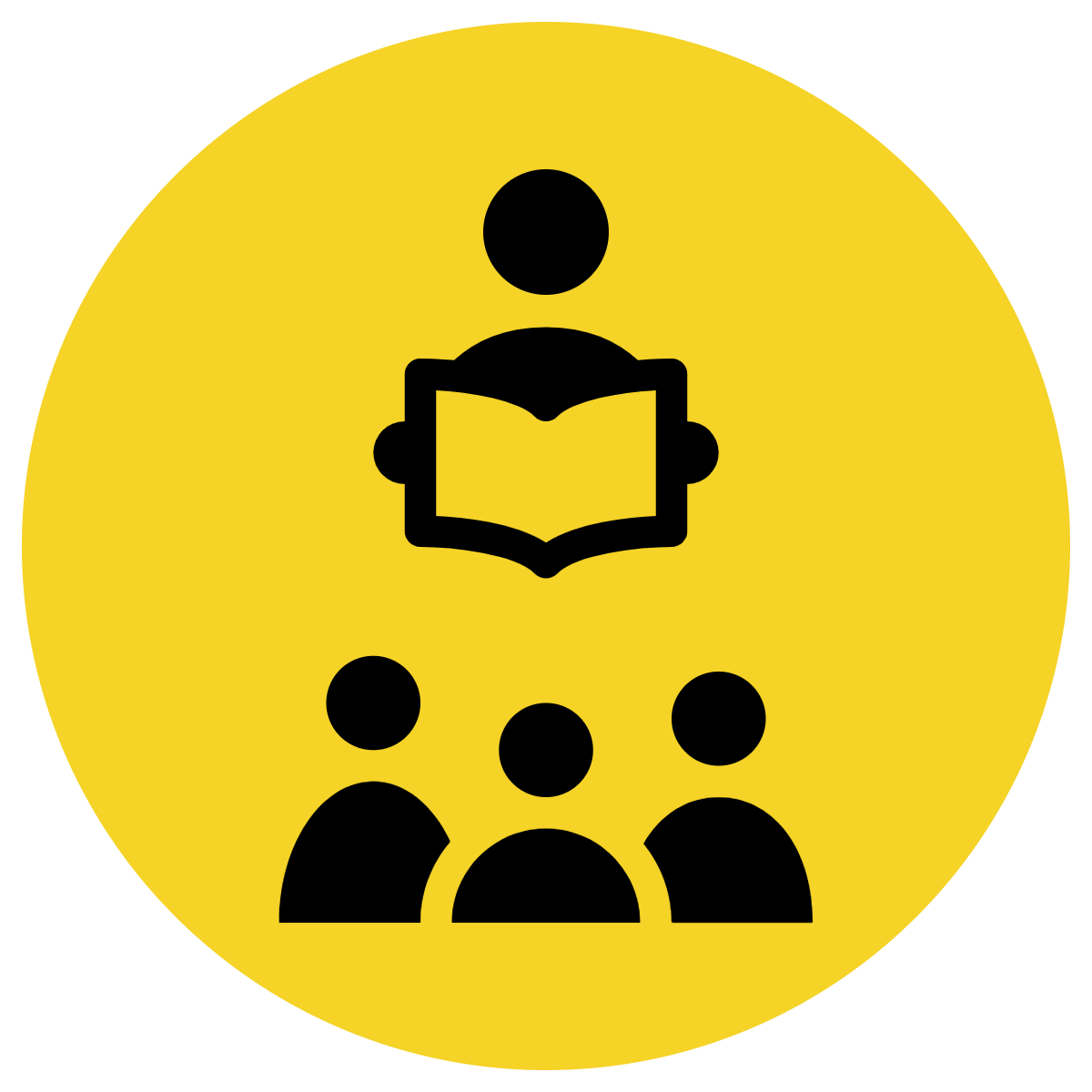 We can combine sentences to make our writing more succinct and sophisticated. 
One way to combine sentences is by using an appositive.
CFU:
What impact has combining the sentences had?
What is the appositive in the combined sentence?
Examples:
Chris Hipkins is the Prime Minister of New Zealand. Chris Hipkins flew to Canberra to meet Anthony Albanese.
Chris Hipkins, the Prime Minister of New Zealand, flew to Canberra to meet Anthony Albanese.
Hinge Point Question
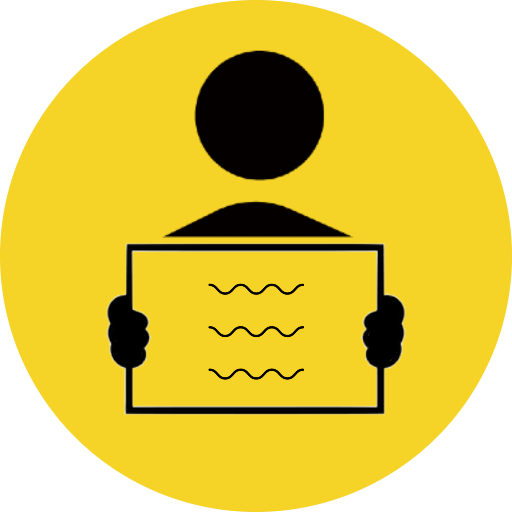 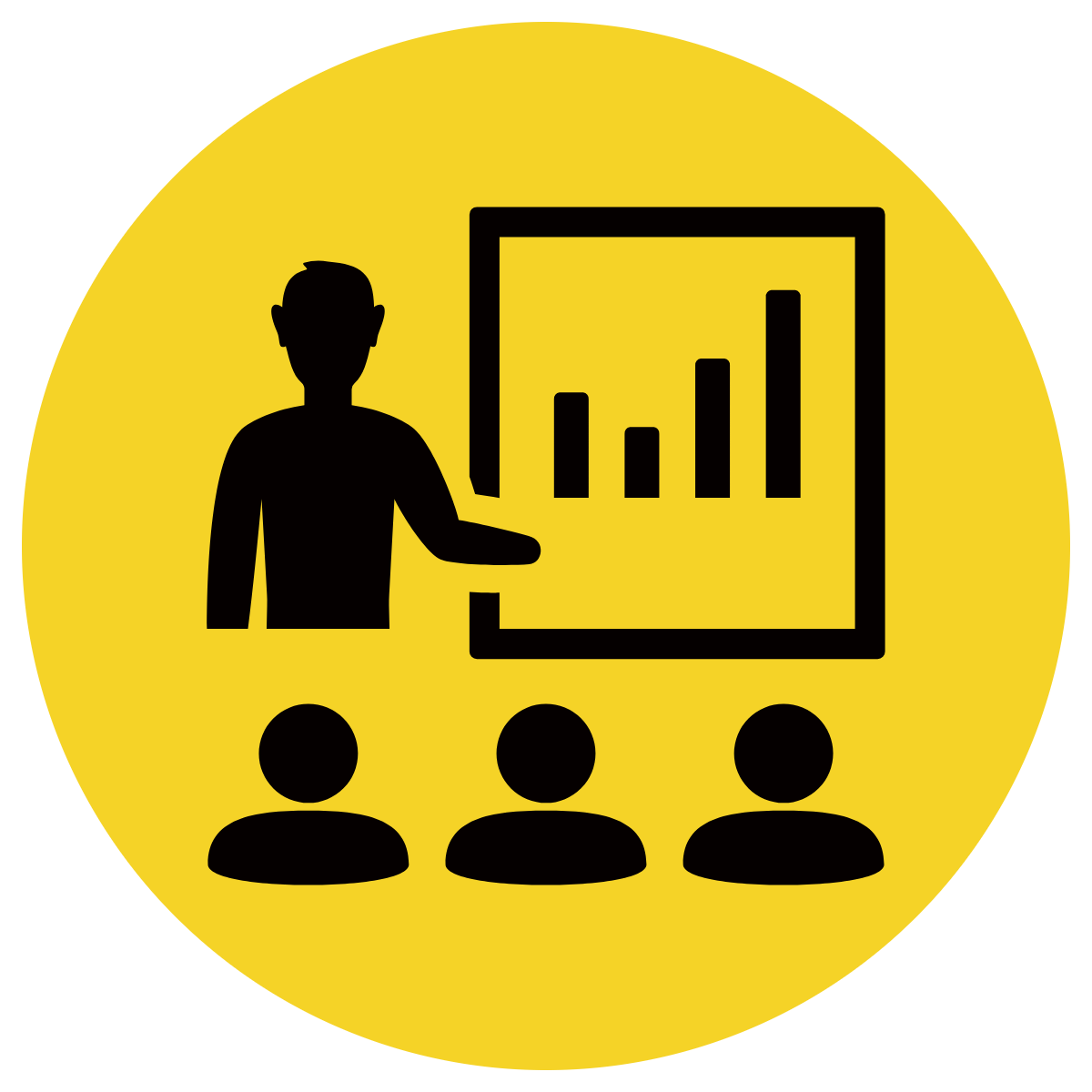 CFU:
Why is/ isn’t it  an example of a sentence containing an appositive?
Which sentences contain an appositive? 

Canberra, the capital of Australia, has a population of 395 thousand. 
Darwin is located in the Northern Territory.
Echidnas, a unique egg-laying mammal, are native to Australia. 
Perth, Sydney, Melbourne and Hobart are all cities in Australia.
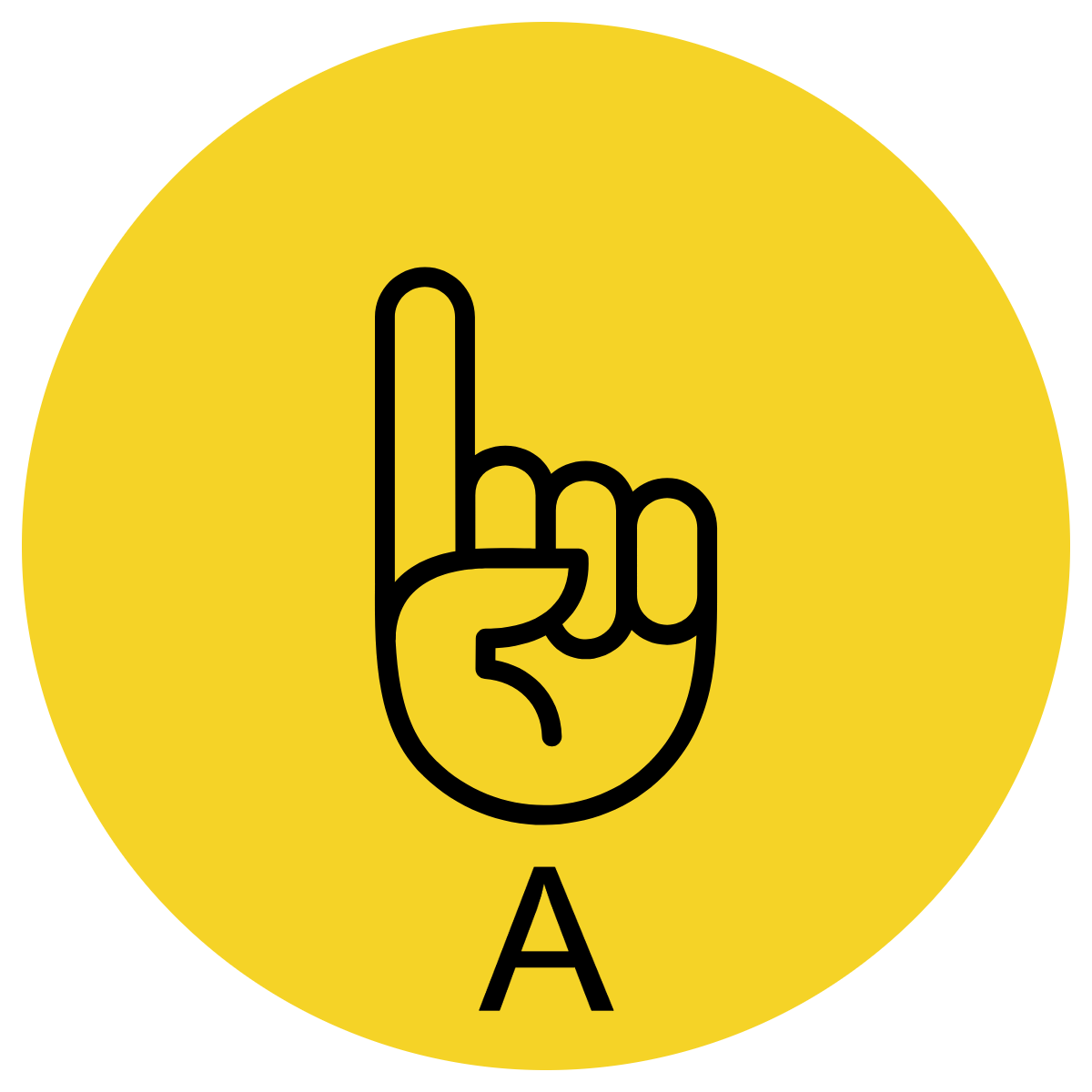 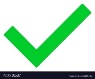 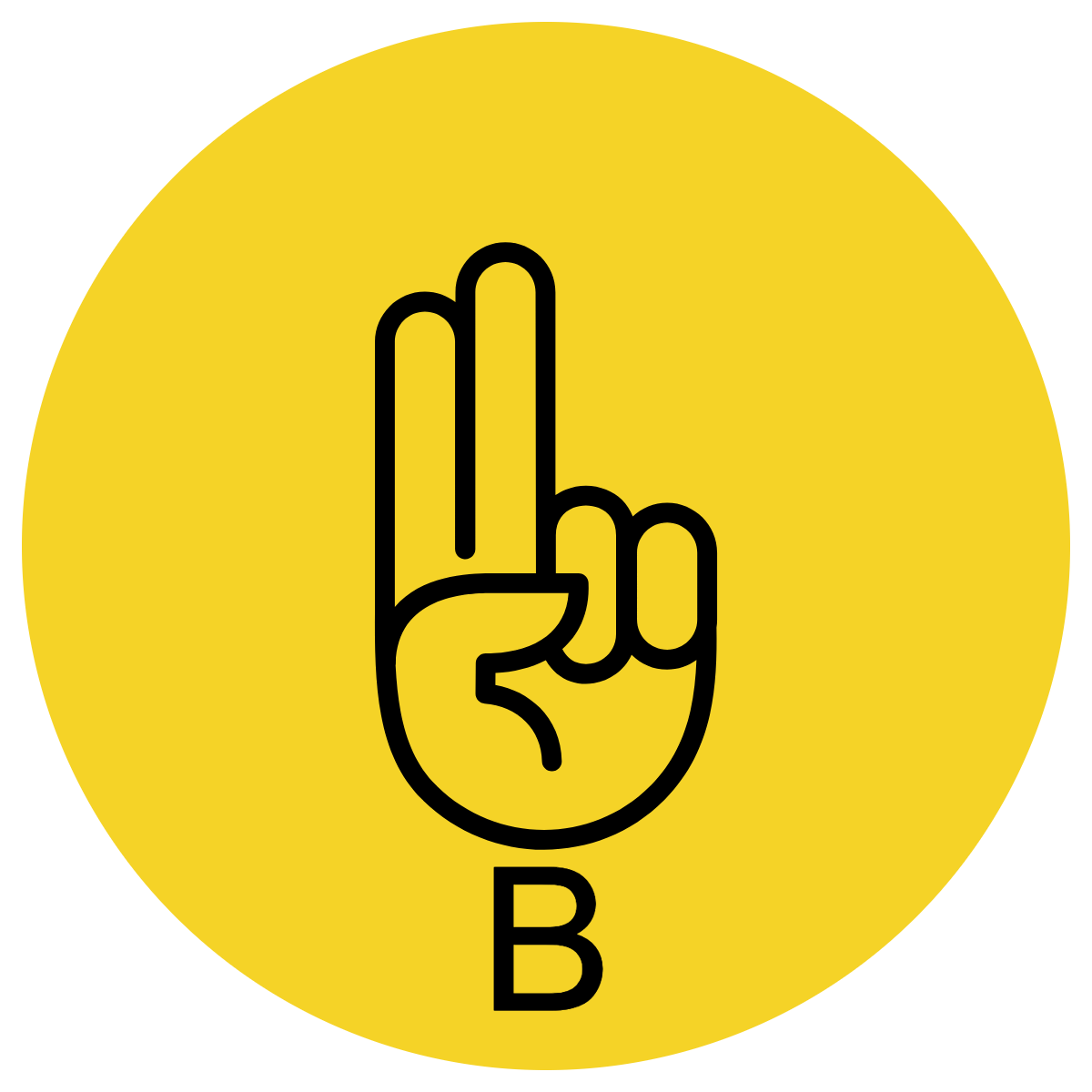 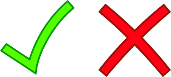 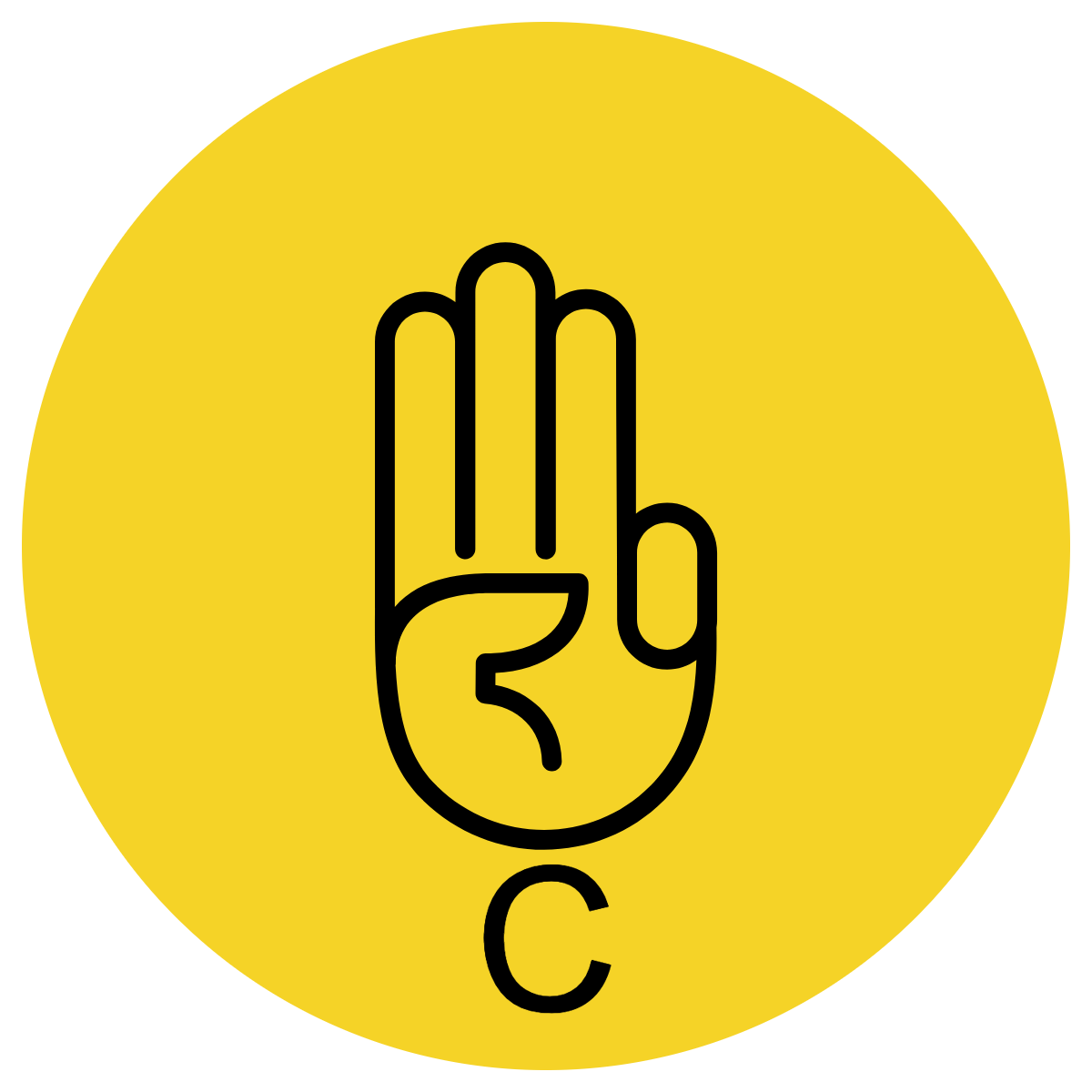 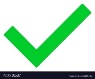 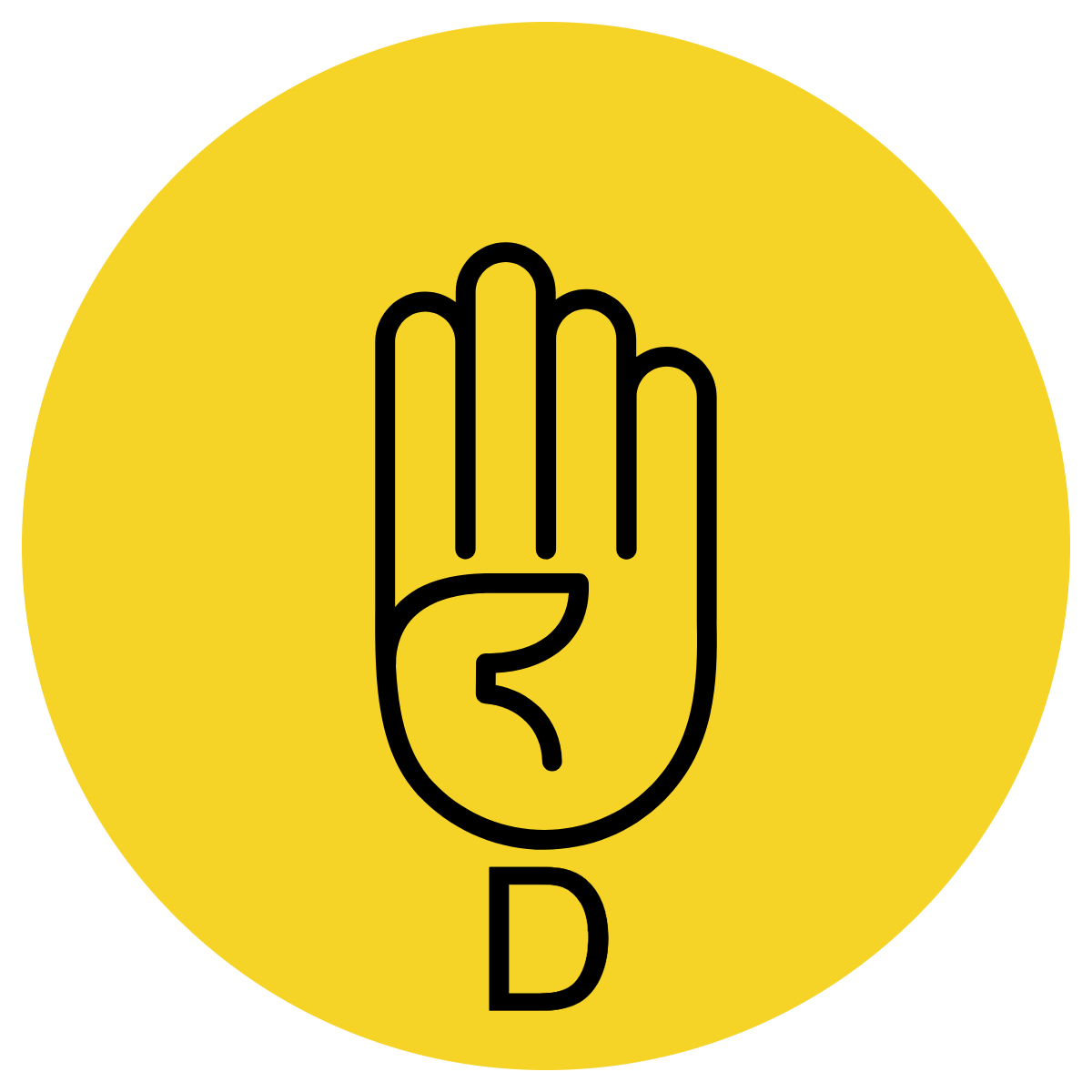 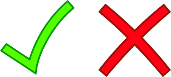 An appositive is a noun or pronoun set beside another noun or pronoun to explain or define it. An appositive re-names the noun. 
An appositive often starts with ‘an’, ‘a’, and ‘the’. 
A comma is required before and after the appositive.
Skill development: I do
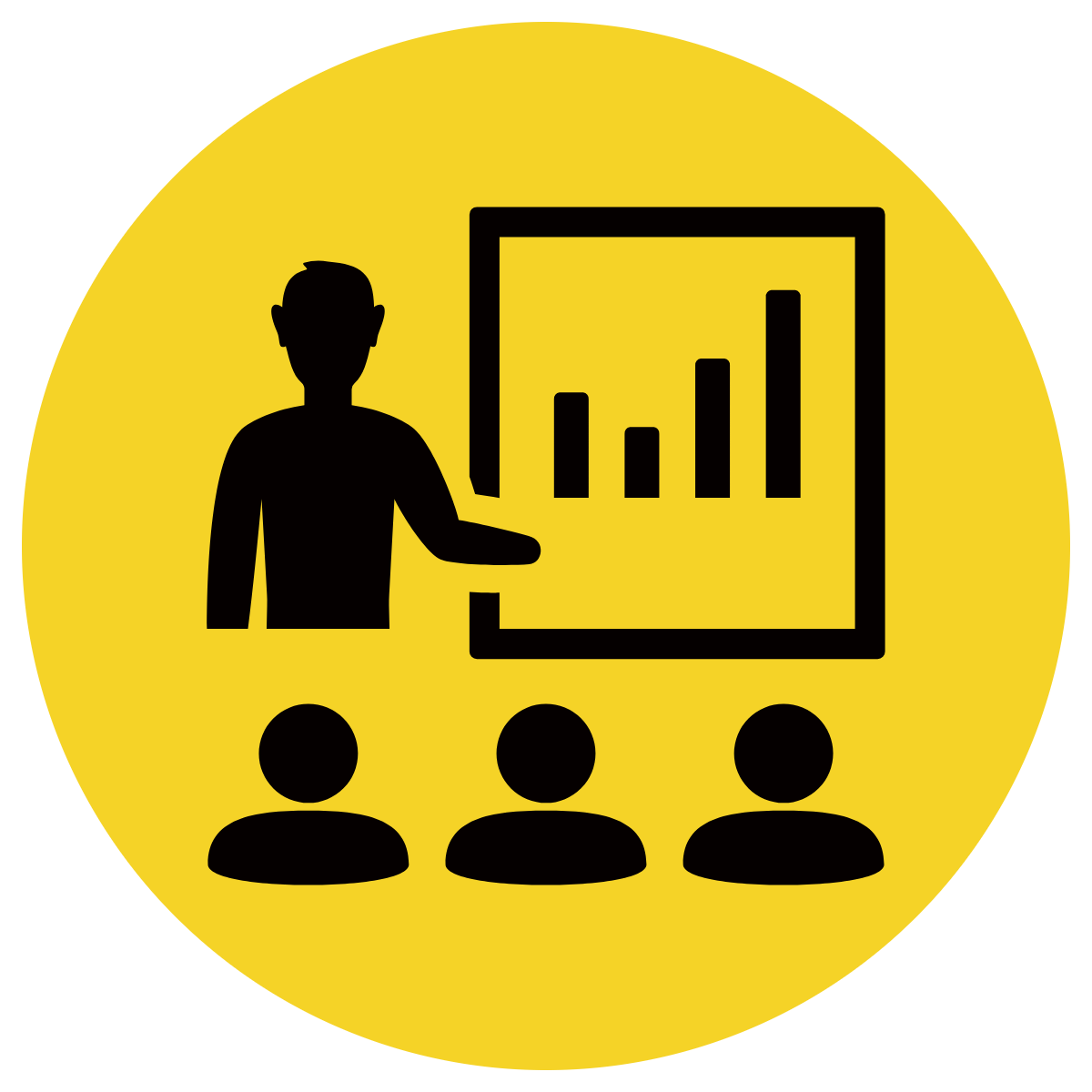 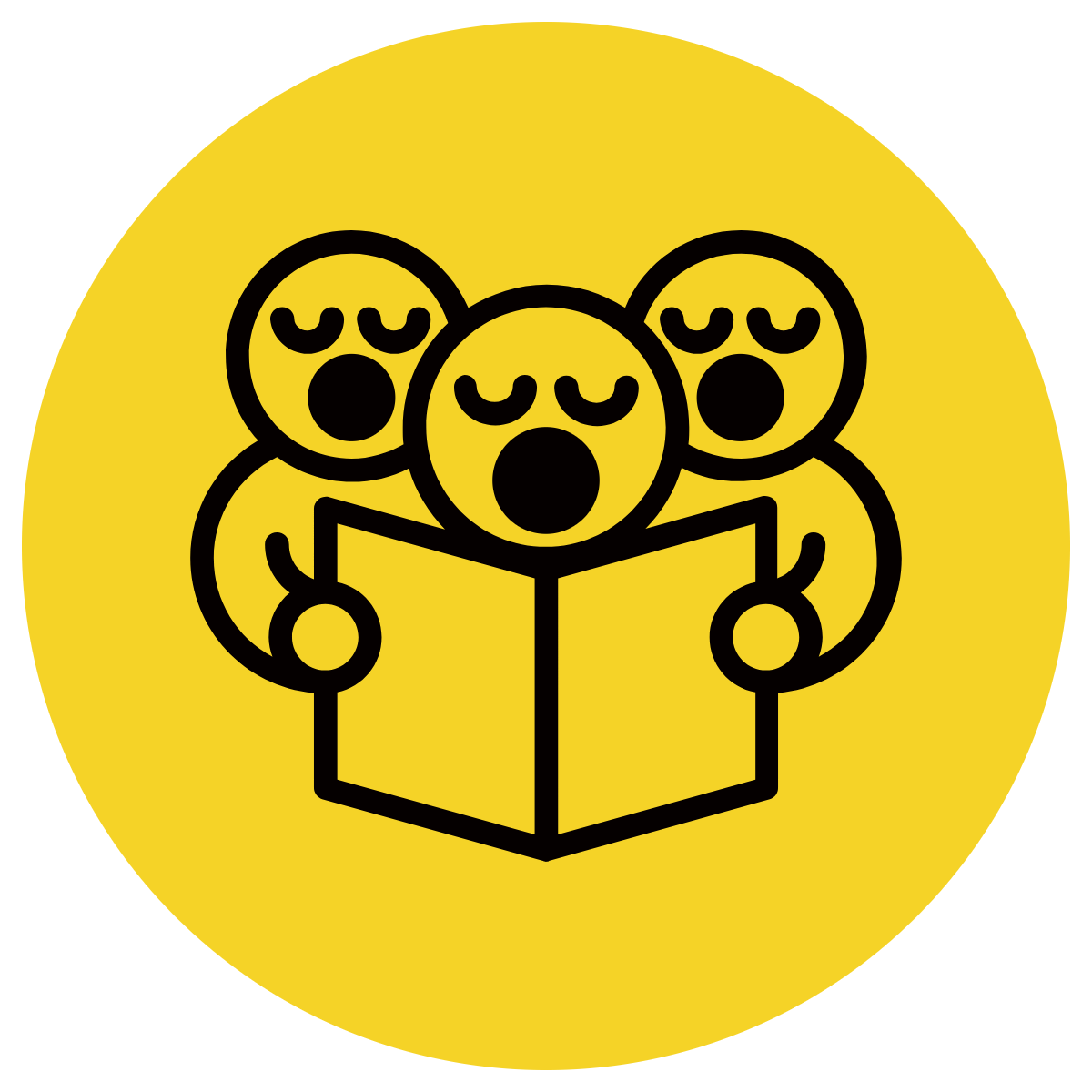 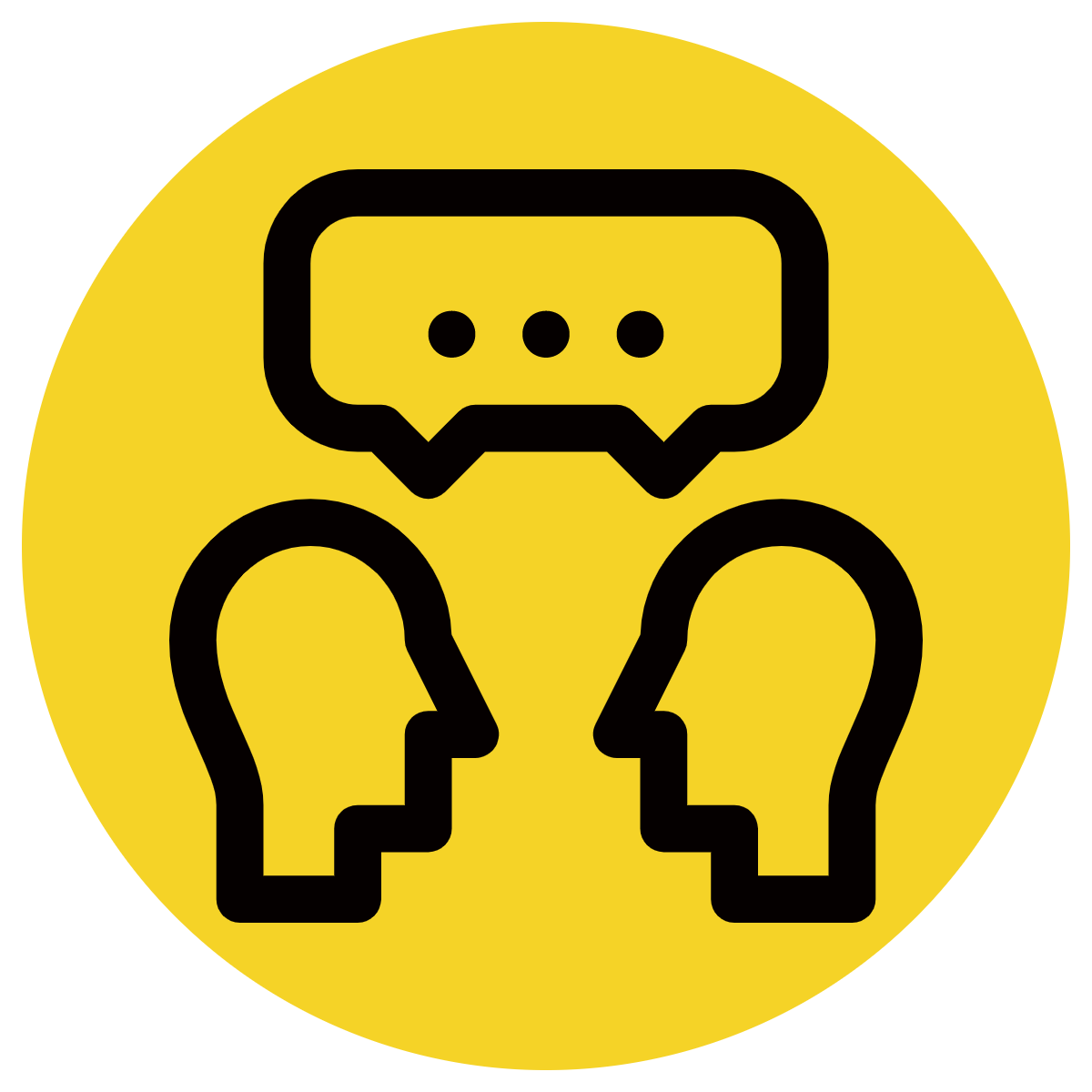 Combine the sentences by:
Selecting the information which will become the appositive
Deleting any unnecessary words
Inserting the appositive after the subject/main noun
Editing the sentence for correct punctuation
CFU:
What’s the subject?
What information will form the appositive?
The Sahara is a desert in Africa.

The Sahara is home to many highly adaptive animals.
The Sahara, a desert in Africa, is home to many highly adaptive animals.
An appositive is a noun or pronoun set beside another noun or pronoun to explain or define it. An appositive re-names the noun. 
An appositive often starts with ‘an’, ‘a’, and ‘the’. 
A comma is required before and after the appositive.
Skill development: We do
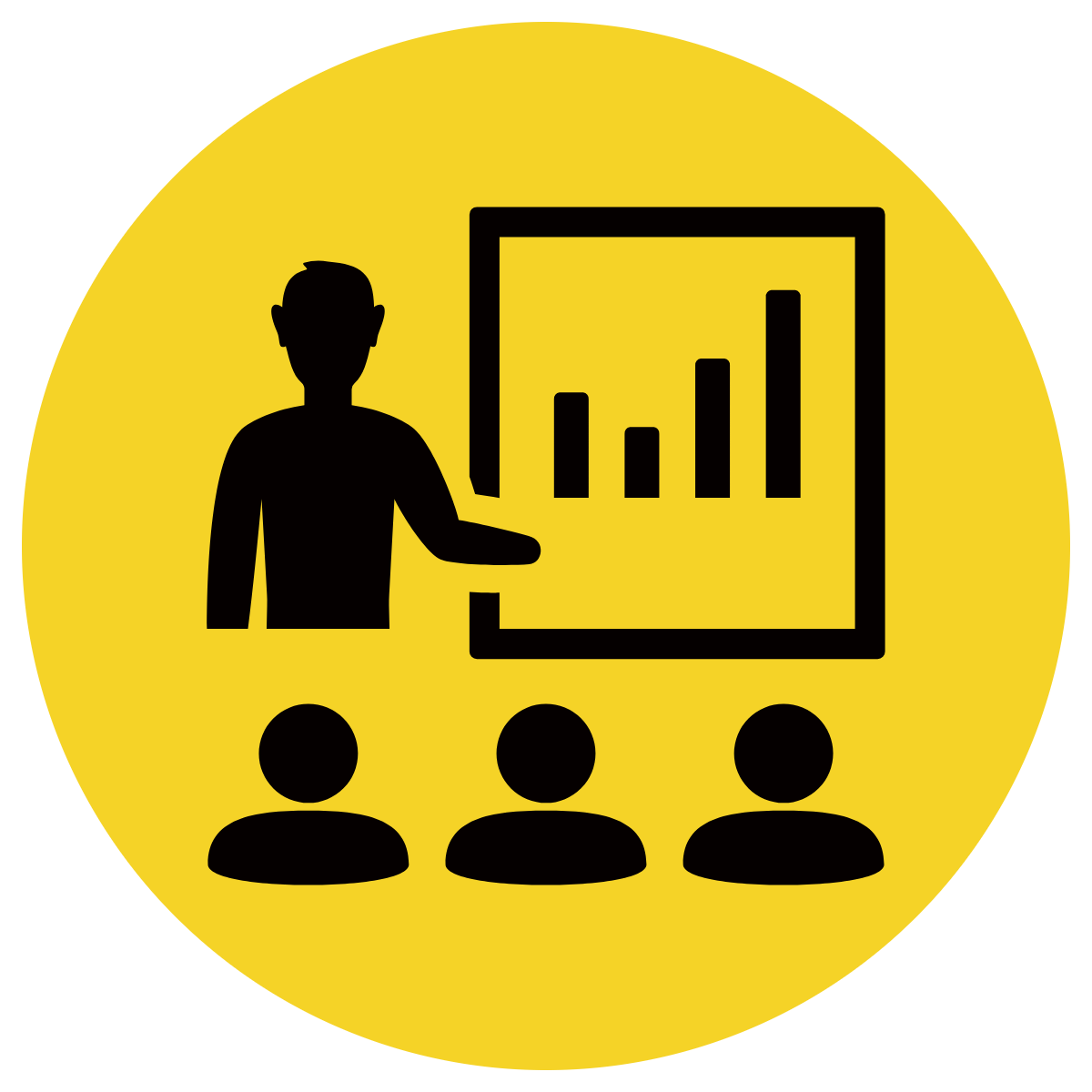 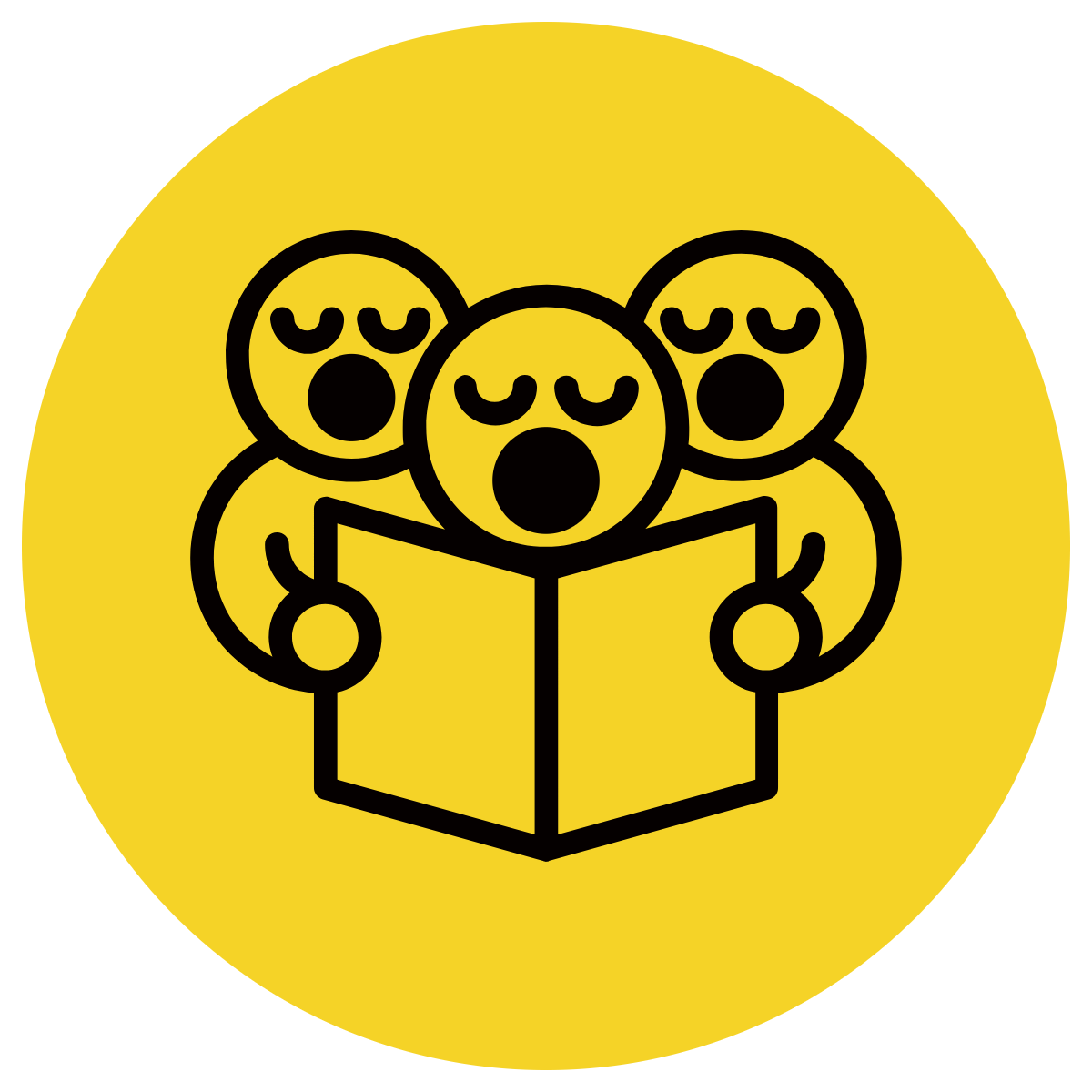 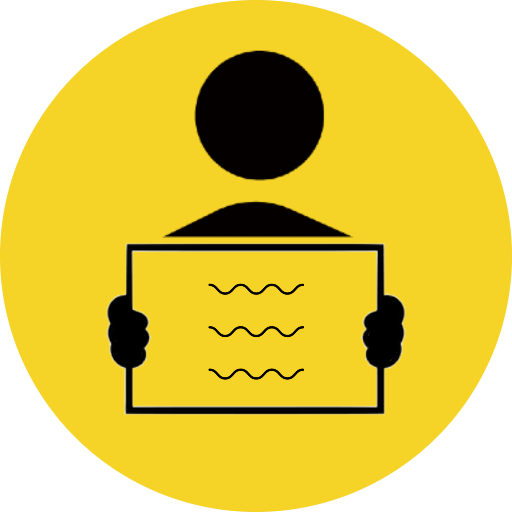 Combine the sentences by:
Selecting the information which will become the appositive
Deleting any unnecessary words
Inserting the appositive after the subject/main noun
Editing the sentence for correct punctuation
CFU:
What’s the subject?
What information will form the appositive?
Polar bears are the largest and most powerful land carnivores.

Polar bears have no natural predators and are fearless of humans.
Polar bears, the largest and most powerful land carnivores, have no natural predators and are fearless of humans.
An appositive is a noun or pronoun set beside another noun or pronoun to explain or define it. An appositive re-names the noun. 
An appositive often starts with ‘an’, ‘a’, and ‘the’- but not always! 
A comma is required before and after the appositive.
Skill development: I do
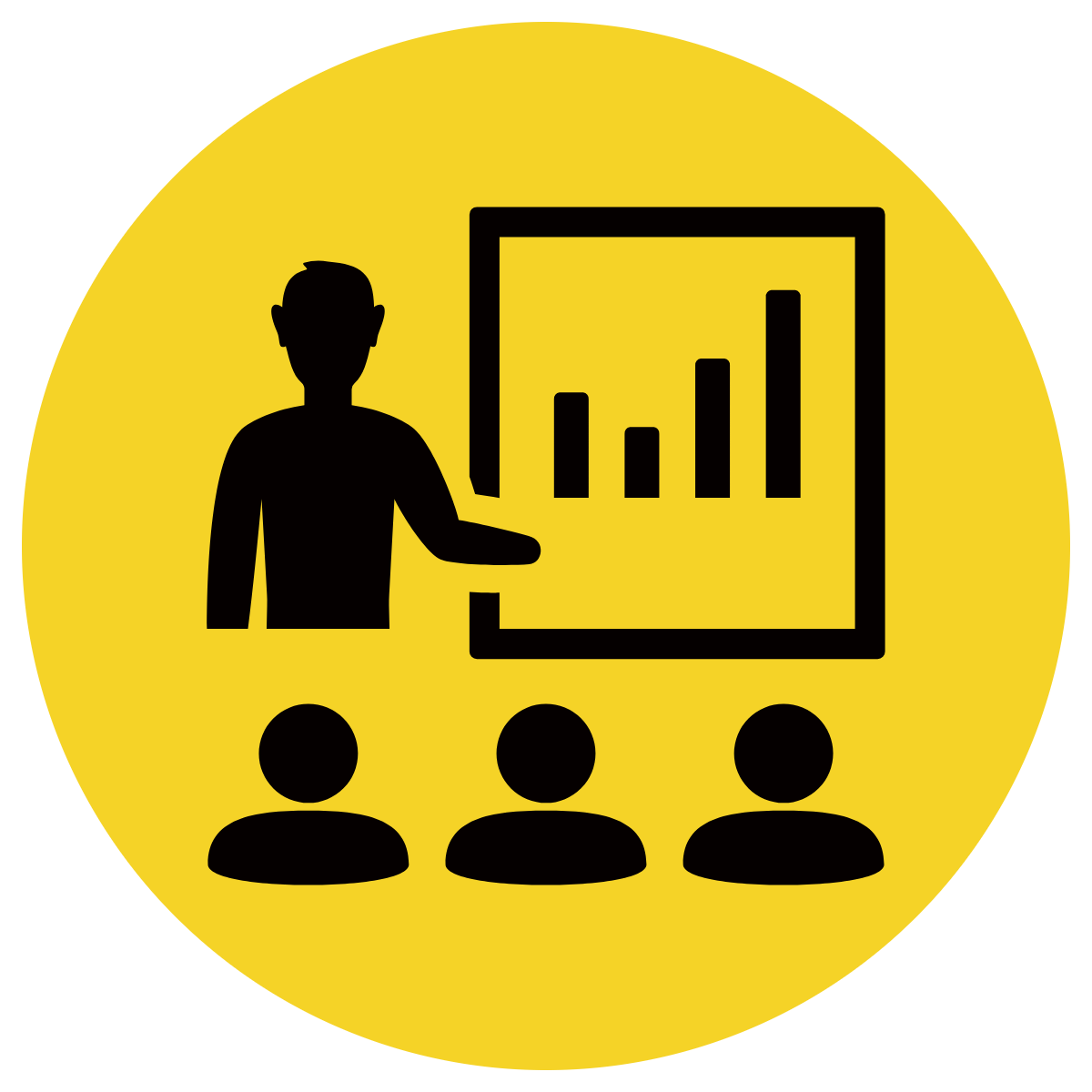 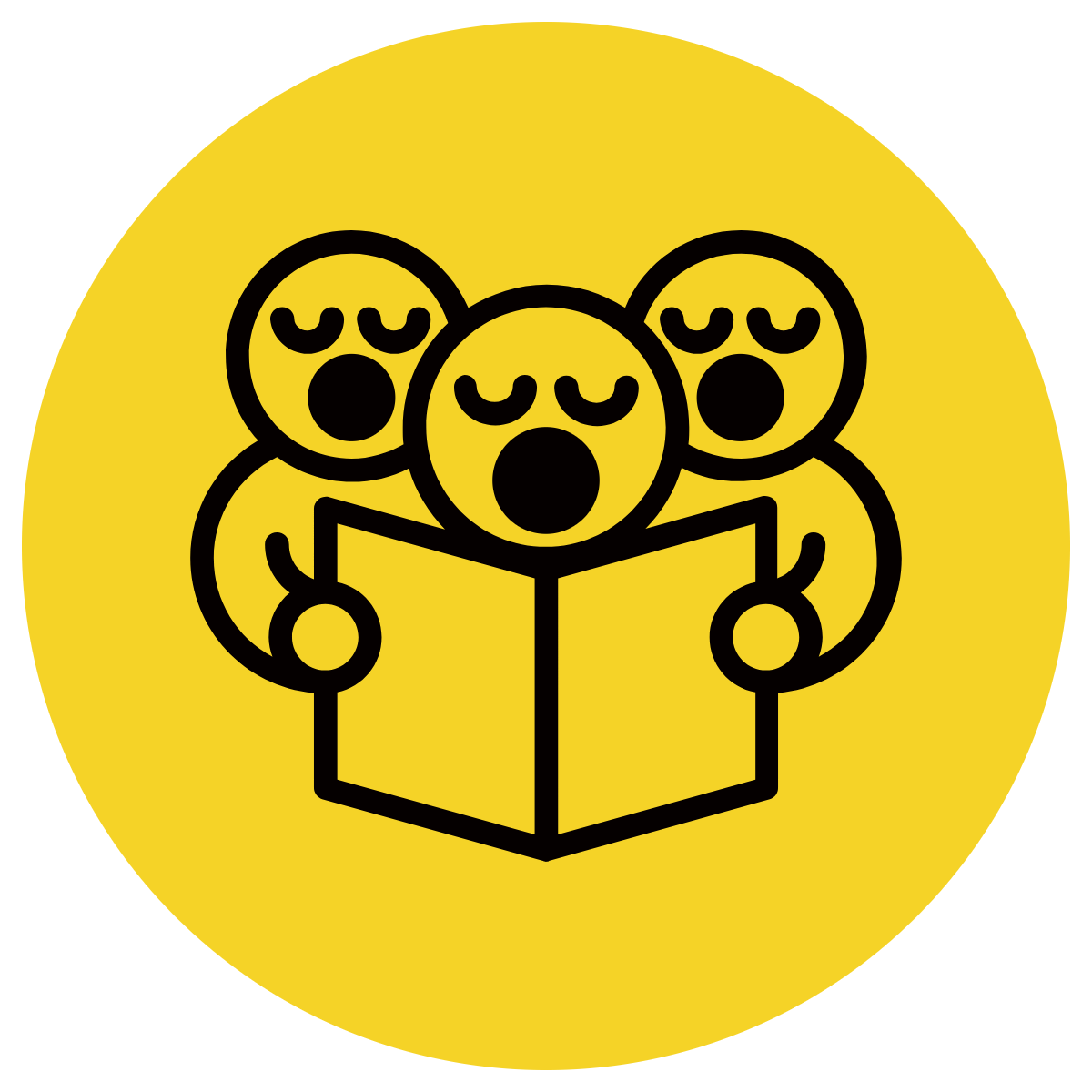 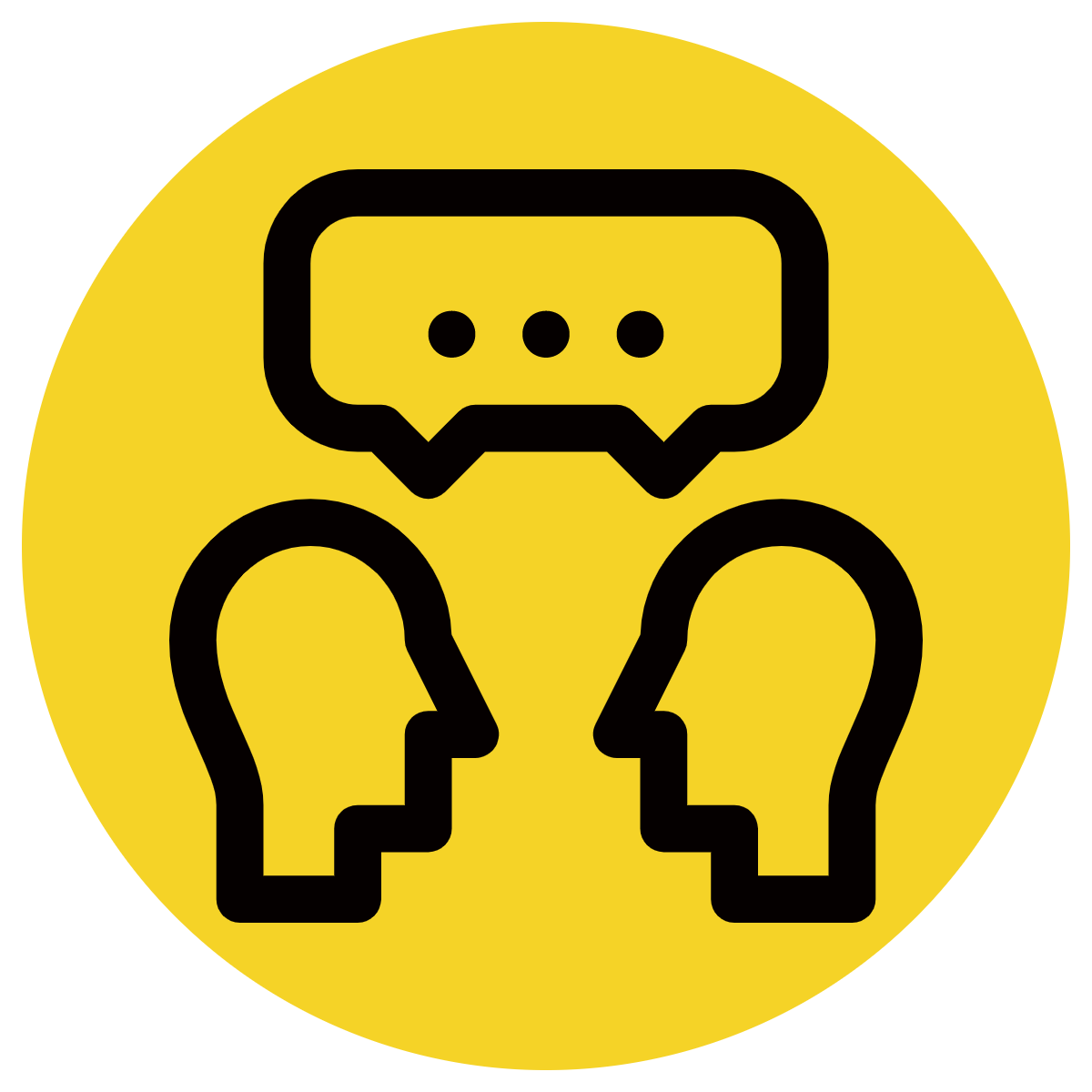 Combine the sentences by:
Selecting the information which will become the appositive
Deleting any unnecessary words
Inserting the appositive after the subject/main noun
Editing the sentence for correct punctuation
CFU:
What’s the subject?
What information will form the appositive?
My teacher is Mrs Jones.

My teacher lives in Serpentine.
Mrs Jones, my teacher, lives in Serpentine.
An appositive is a noun or pronoun set beside another noun or pronoun to explain or define it. An appositive re-names the noun. 
An appositive often starts with ‘an’, ‘a’, and ‘the’- but not always! 
A comma is required before and after the appositive.
Skill development: We do
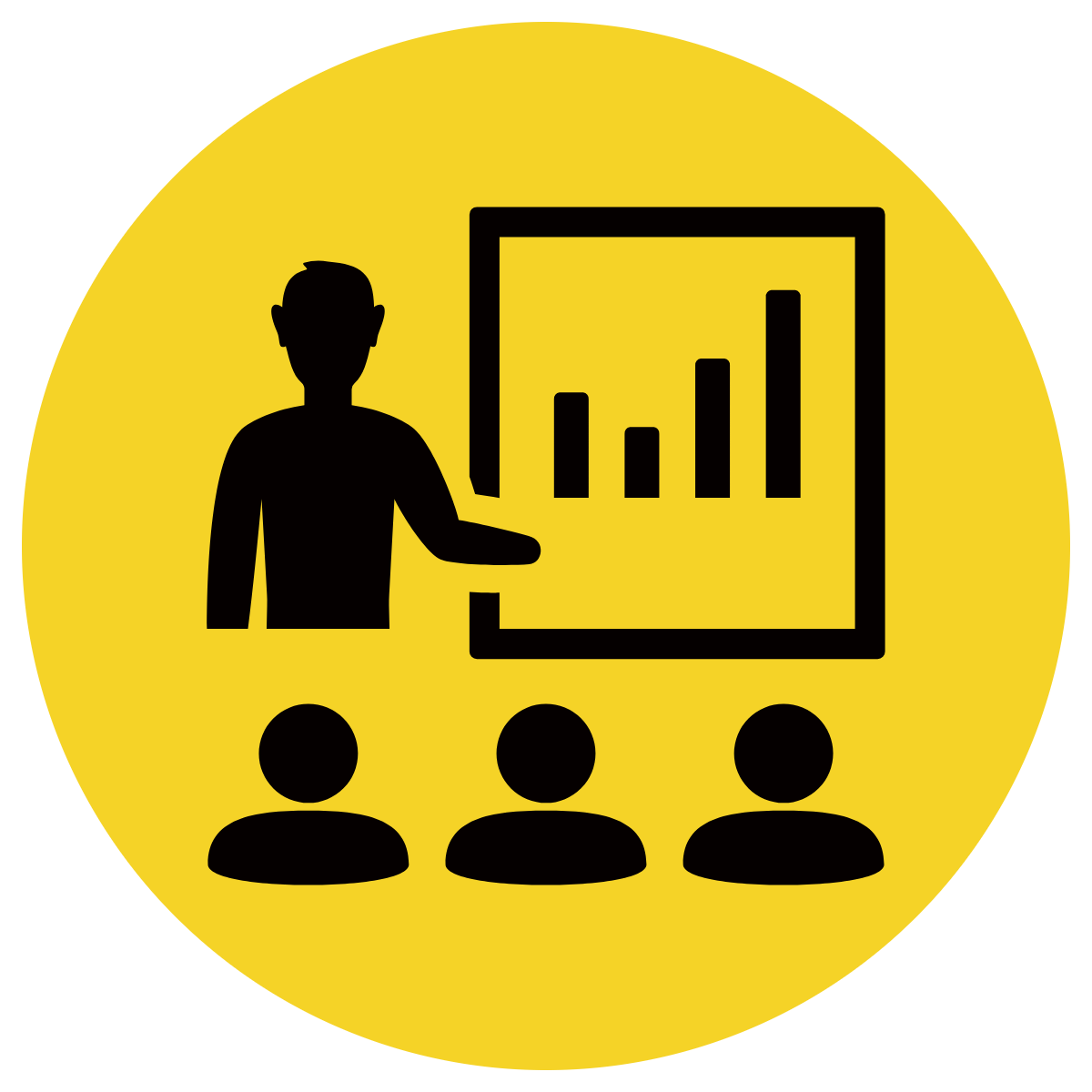 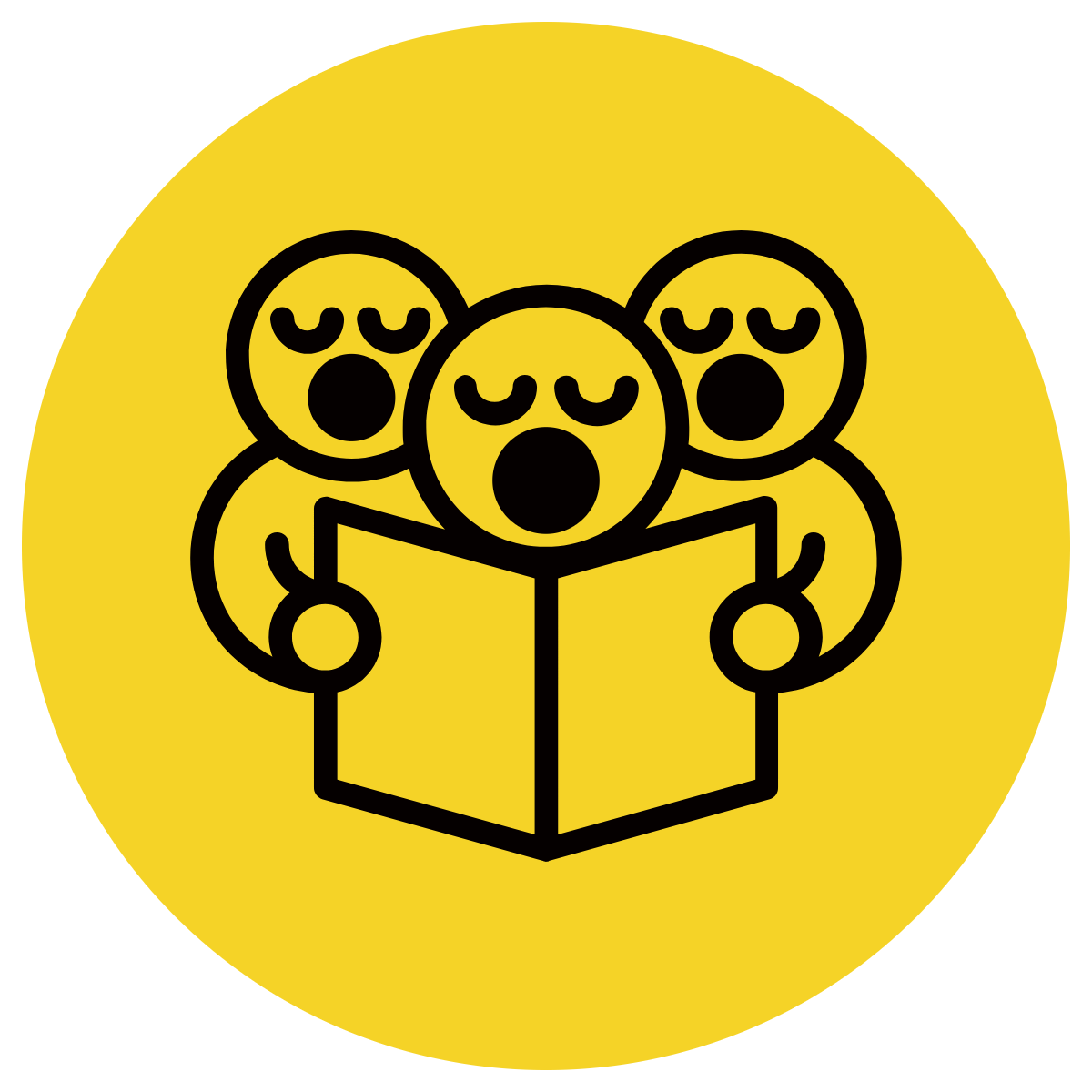 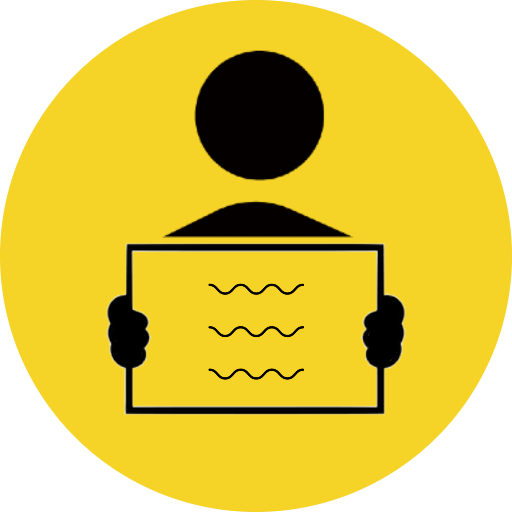 Combine the sentences by:
Selecting the information which will become the appositive
Deleting any unnecessary words
Inserting the appositive after the subject/main noun
Editing the sentence for correct punctuation
CFU:
What’s the subject?
What information will form the appositive?
The Sydney Harbour Bridge is one of Australia’s most famous landmarks.

The Sydney Harbour Bridge was build in 1932.
The Sydney Harbour Bridge, one of Australia’s most famous landmarks, was build in 1932.
An appositive is a noun or pronoun set beside another noun or pronoun to explain or define it. An appositive re-names the noun. 
An appositive often starts with ‘an’, ‘a’, and ‘the’- but not always! 
A comma is required before and after the appositive.
Skill development: We do
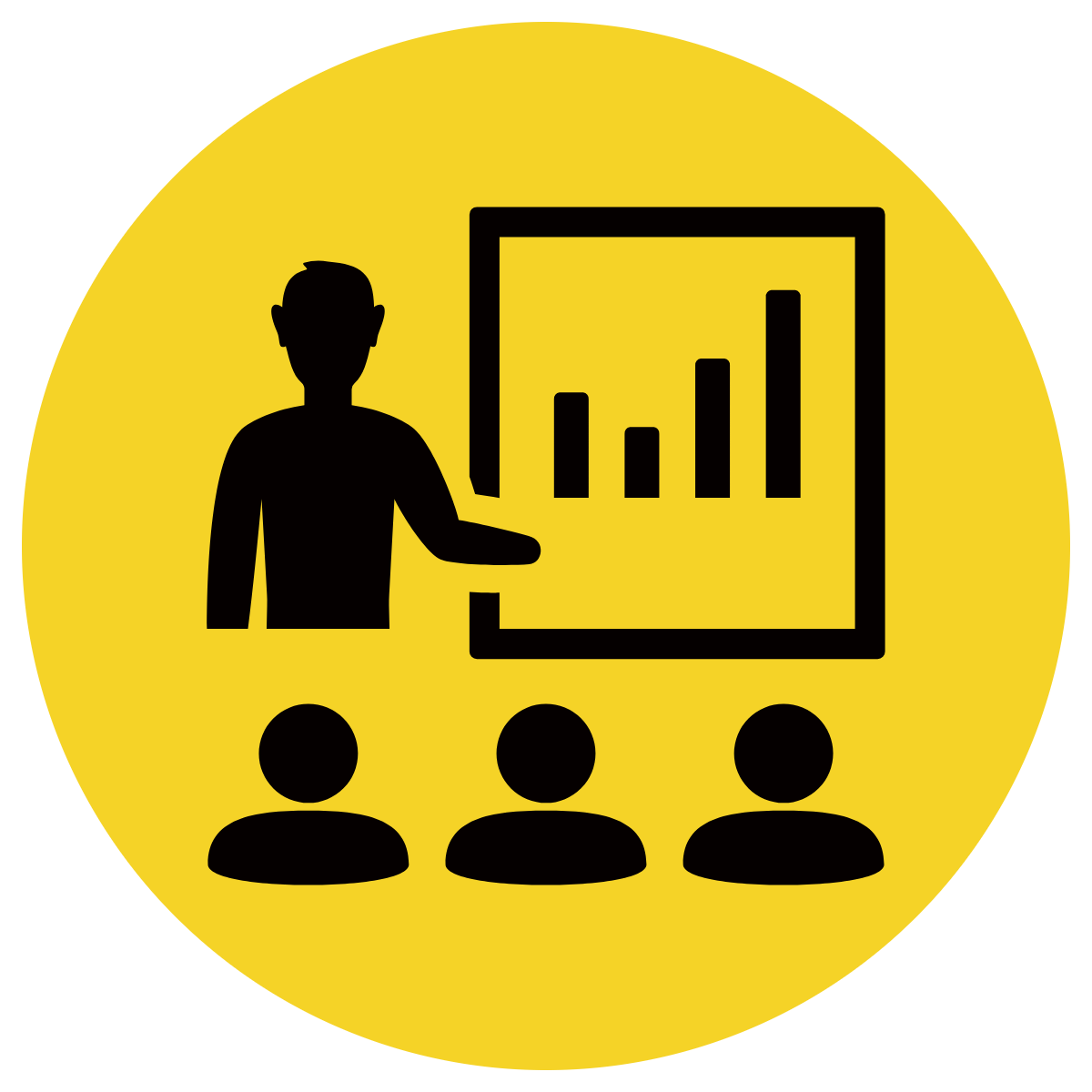 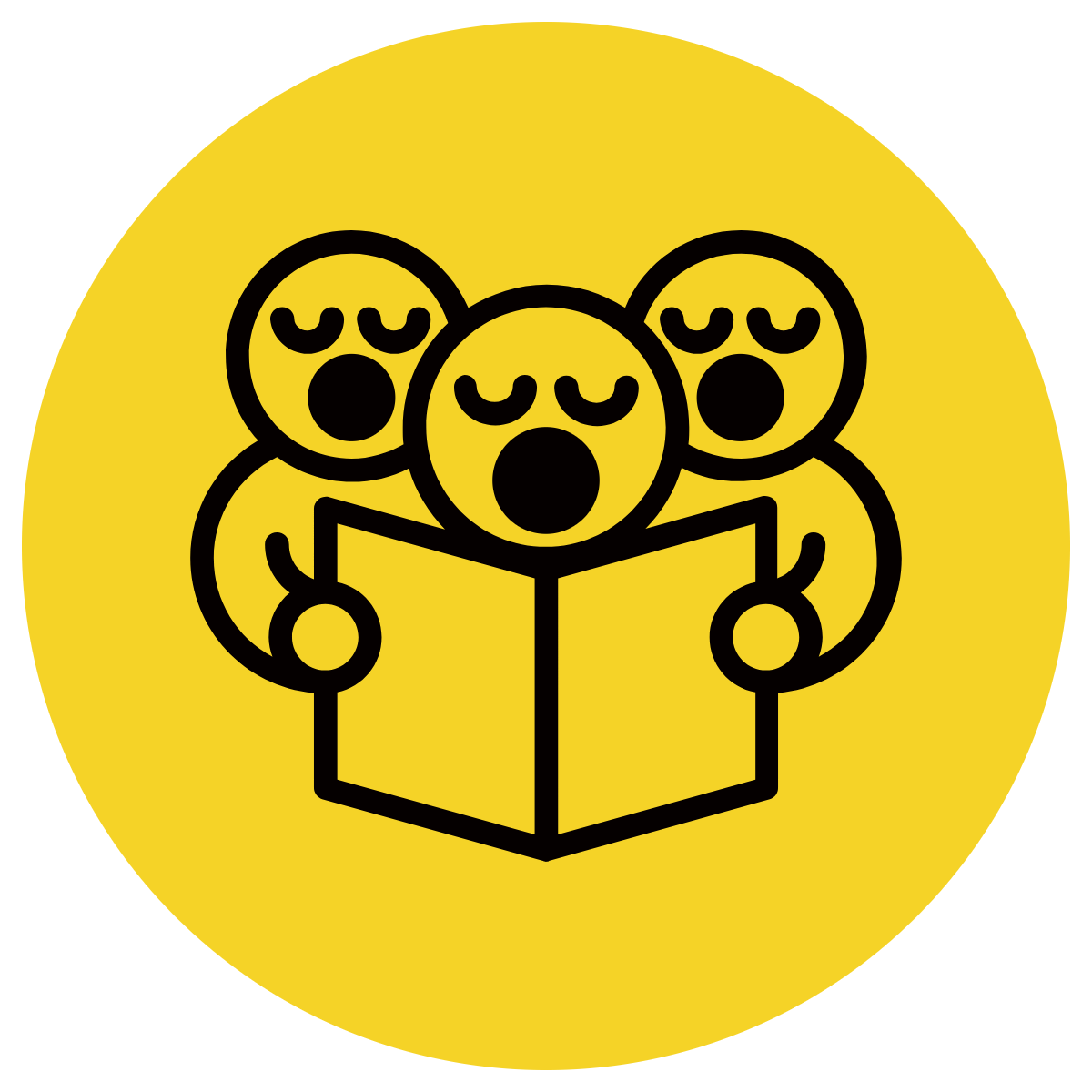 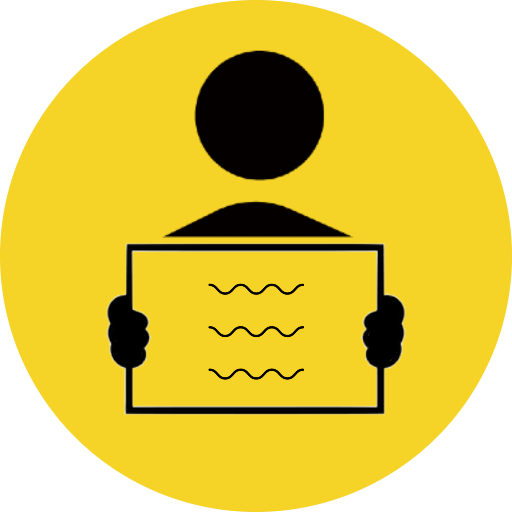 Combine the sentences by:
Selecting the information which will become the appositive
Deleting any unnecessary words
Inserting the appositive after the subject/main noun
Editing the sentence for correct punctuation
CFU:
What’s the subject?
What information will form the appositive?
Anthony Albanese is the Prime Minister of Australia.

Anthony Albanese announced the details of the nuclear submarine deal.
Anthony Albanese, the Prime Minister of Australia, announced the details of the nuclear submarine deal.
An appositive is a noun or pronoun set beside another noun or pronoun to explain or define it. An appositive re-names the noun. 
An appositive often starts with ‘an’, ‘a’, and ‘the’- but not always! 
A comma is required before and after the appositive.
Skill development: You do
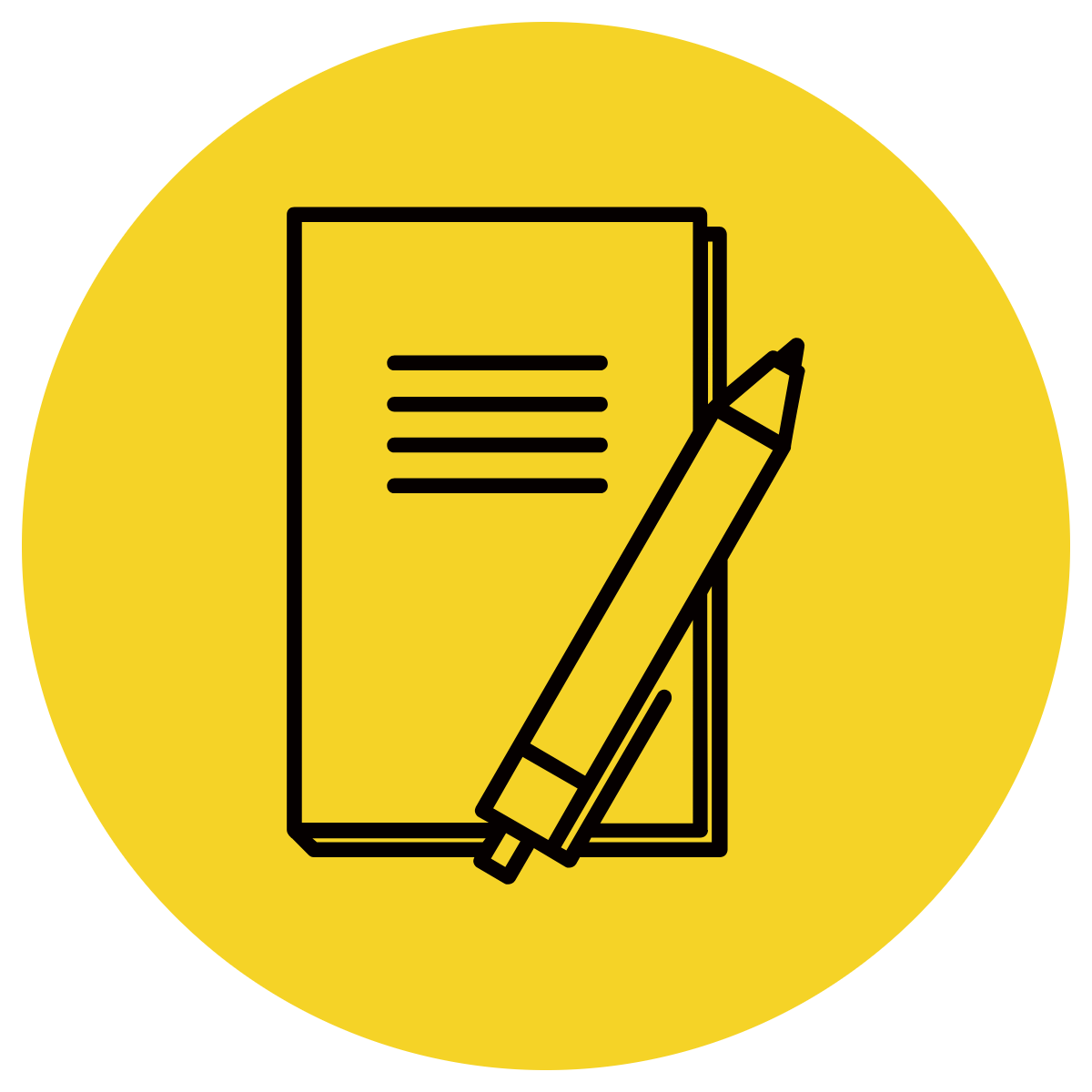 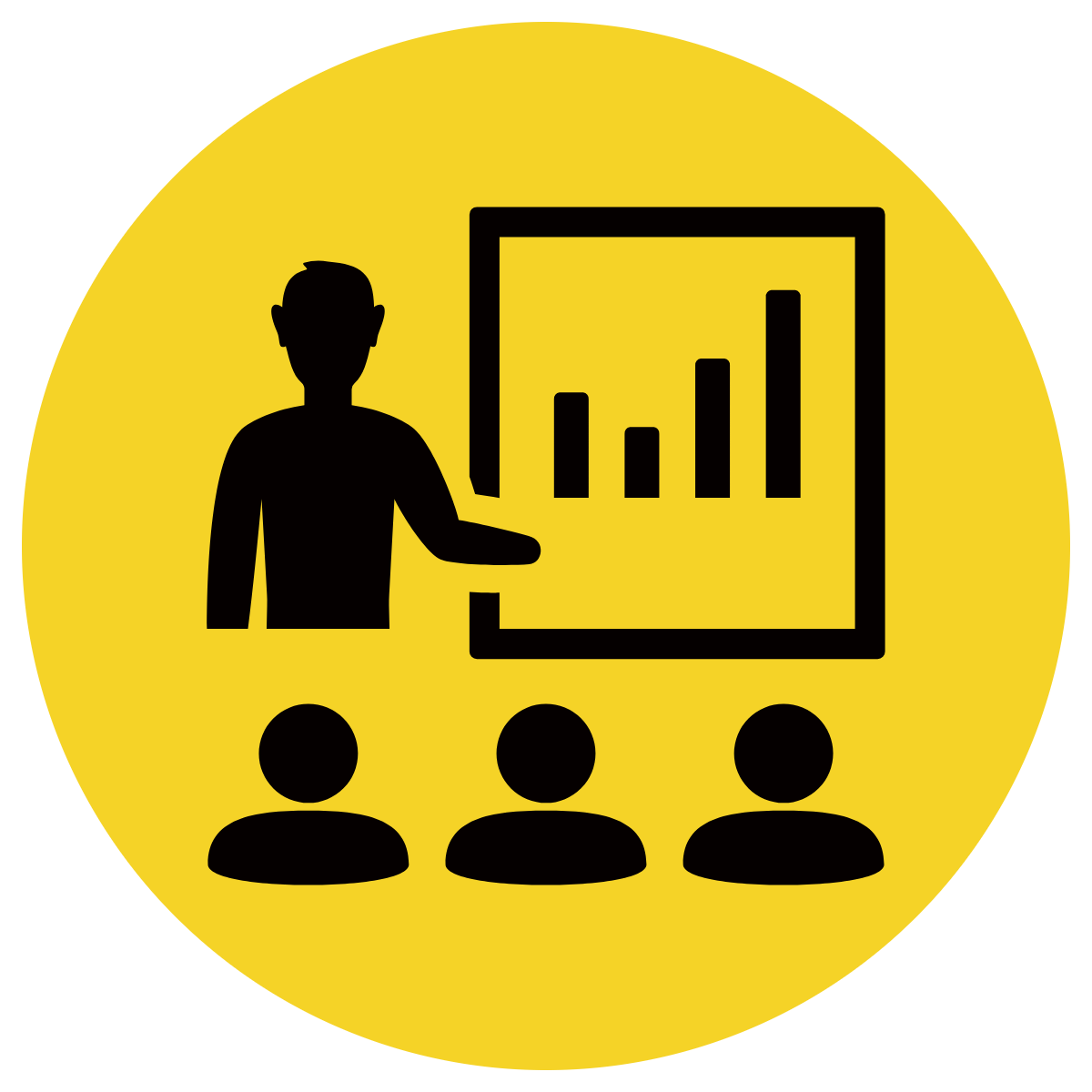 Combine the sentences by:
Selecting the information which will become the appositive
Deleting any unnecessary words
Inserting the appositive after the subject/main noun
Editing the sentence for correct punctuation
CFU:
What’s the subject?
What information will form the appositive?
Insert sentences here based on texts/topics/knowledge units etc.
An appositive is a noun or pronoun set beside another noun or pronoun to explain or define it. An appositive re-names the noun. 
An appositive often starts with ‘an’, ‘a’, and ‘the’. 
A comma is required before and after the appositive.